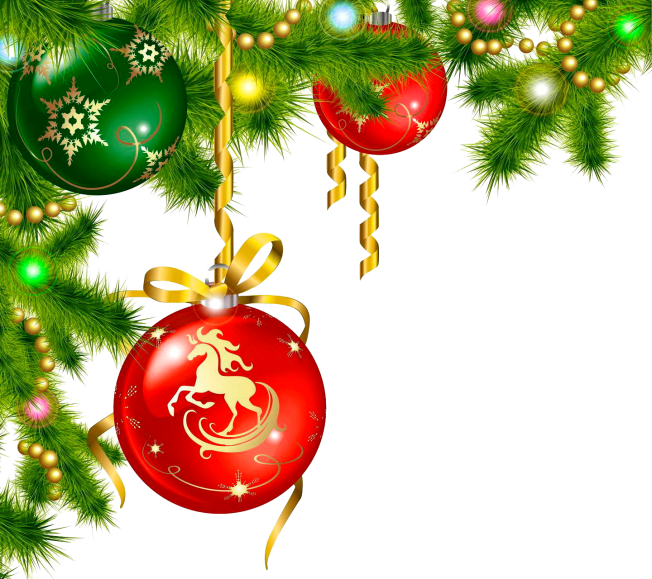 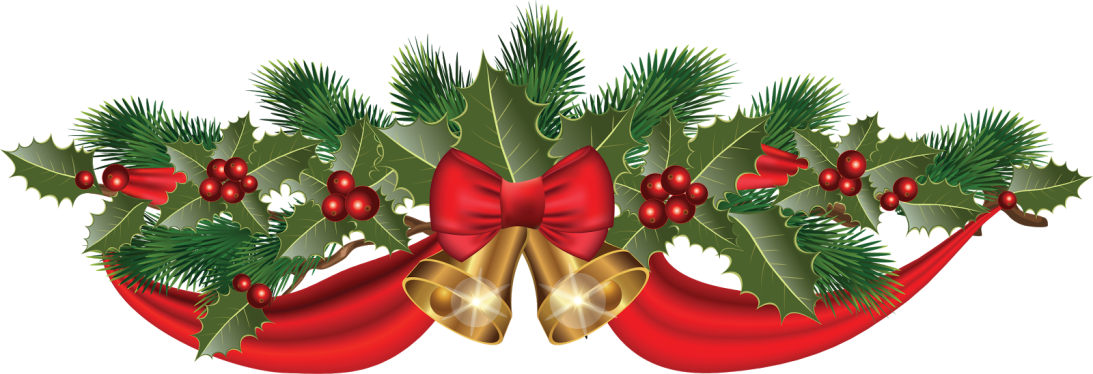 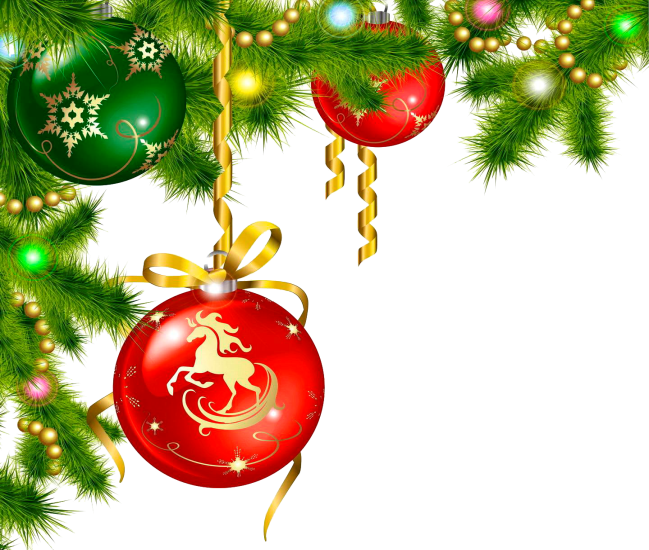 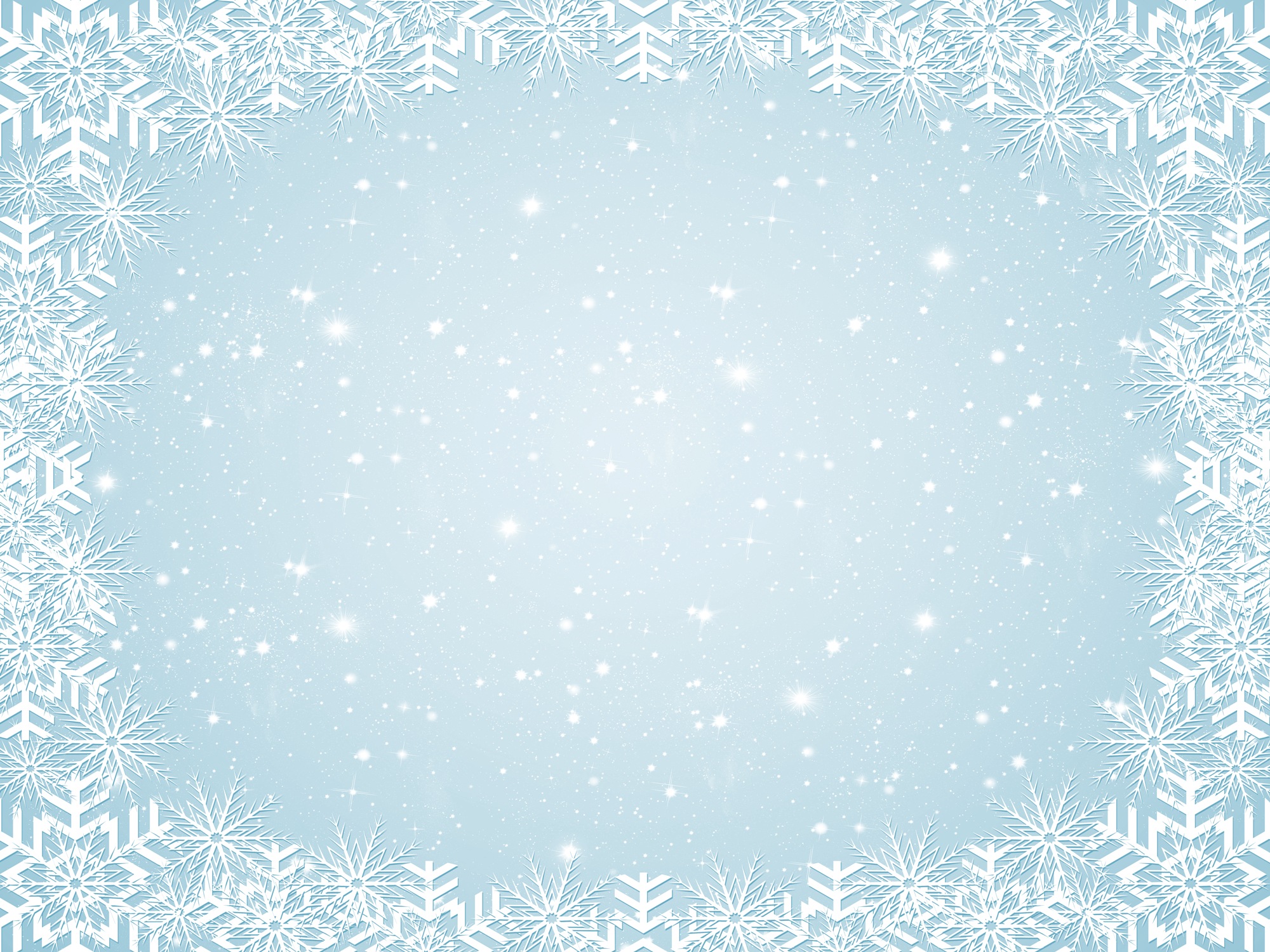 ПЛАН МЕРОПРИЯТИЙ УЧРЕЖДЕНИЙ СОЦИАЛЬНОЙ СФЕРЫ НИЖНЕВАРТОВСКОГО РАЙОНА, ПРИУРОЧЕННЫХ К НОВОМУ ГОДУ И РОЖДЕСТВУ (2021 - 2022 ГГ.)
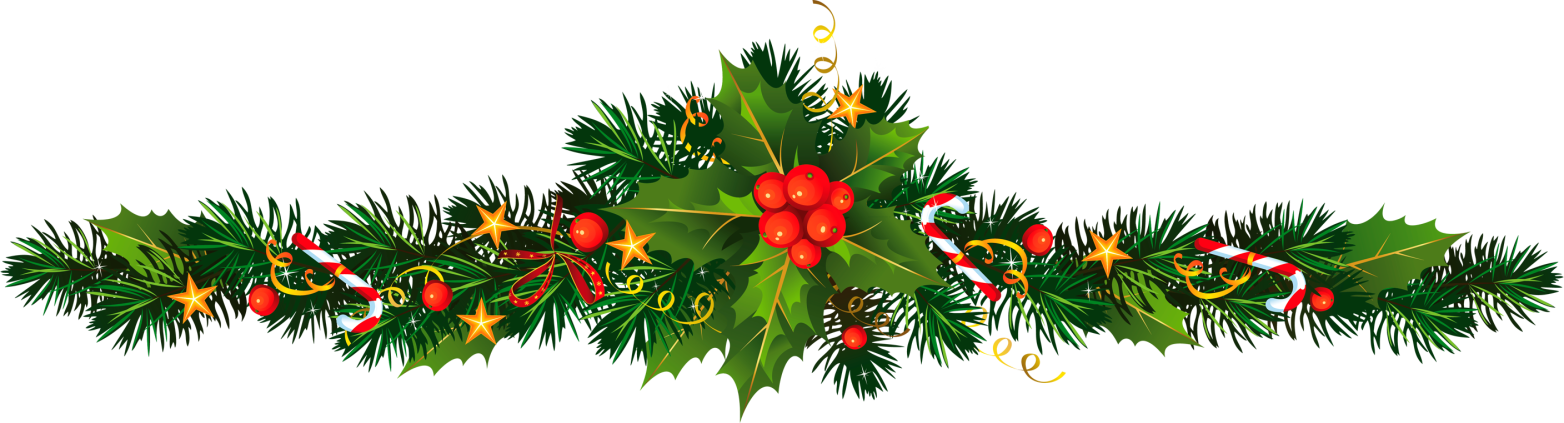 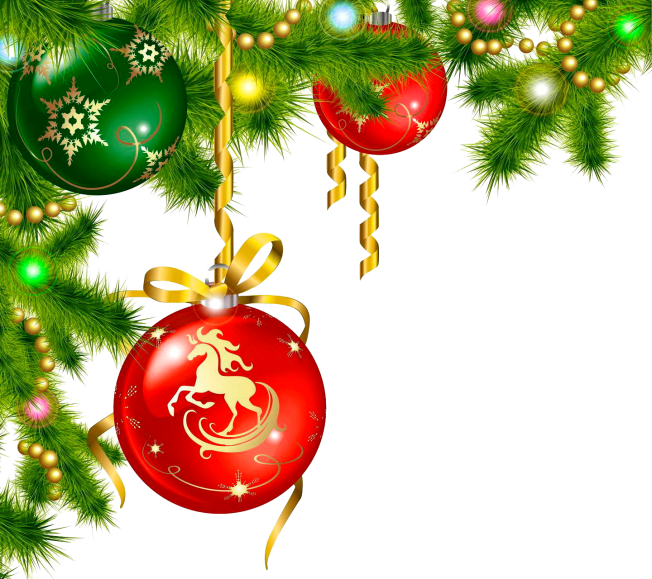 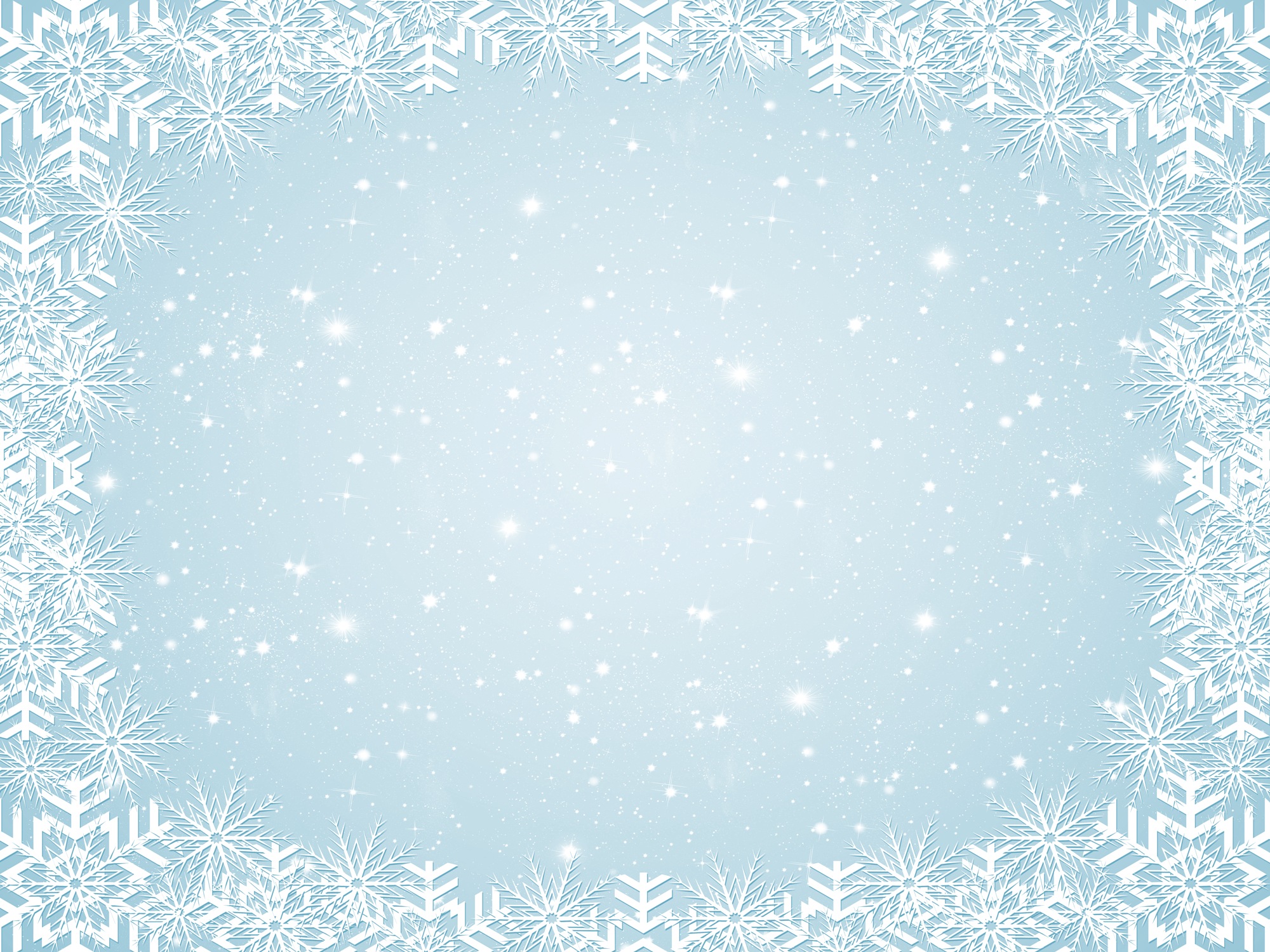 ВСЕРОССИЙСКАЯ АКЦИЯ 
«ЁЛКА ЖЕЛАНИЙ»

С 22 по 30 декабря 2021 года дети из малообеспеченных семей района оставляют заявку на сайте ЕЛКАЖЕЛАНИЙ.РФ, в которой пишут, какой бы они хотели 
получить подарок в новогодние праздники.
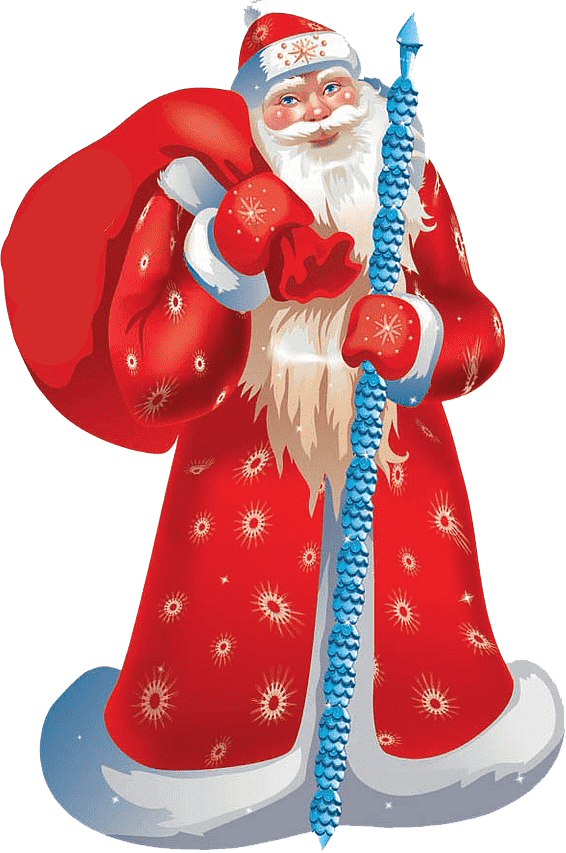 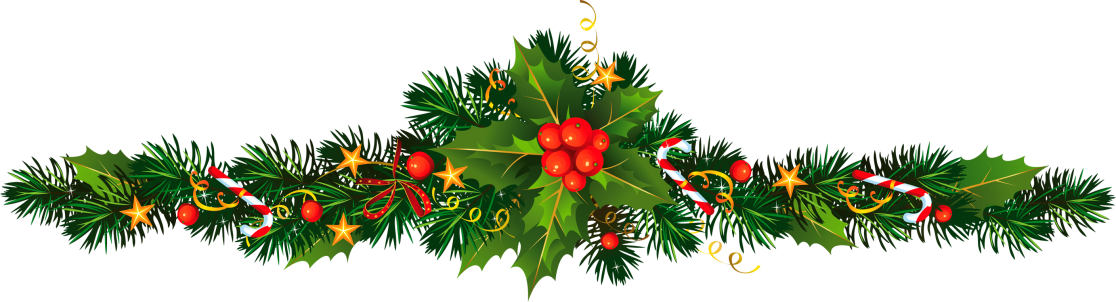 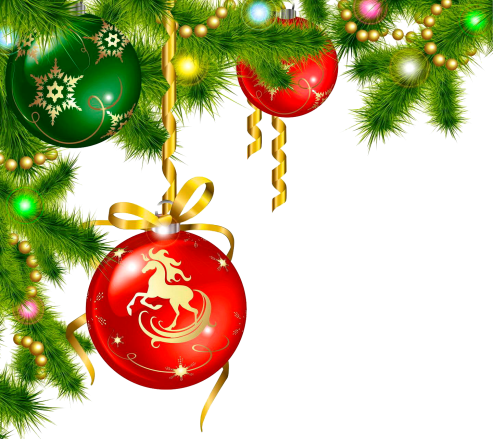 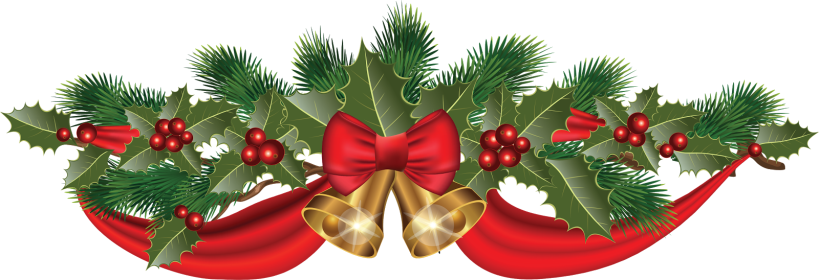 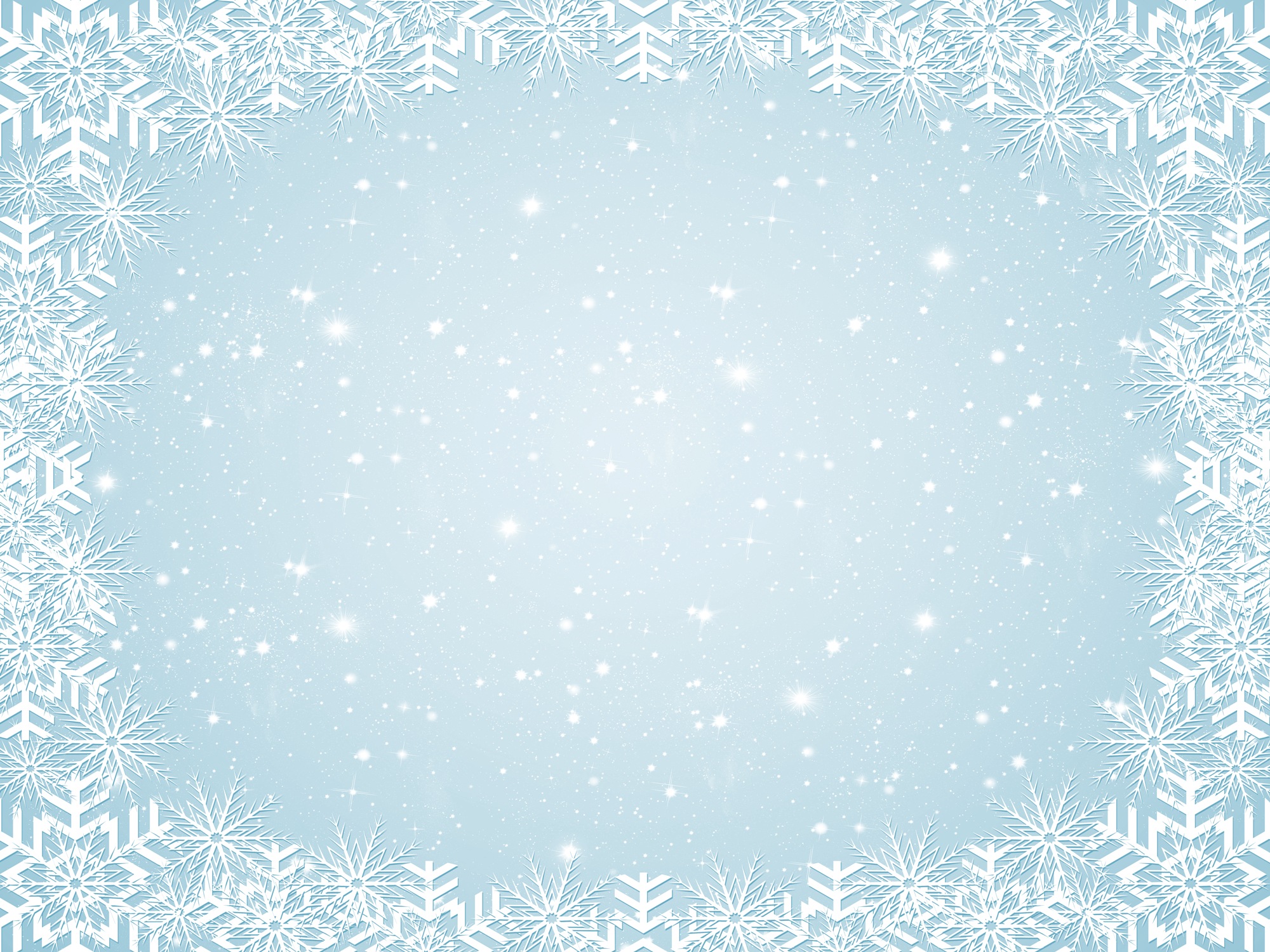 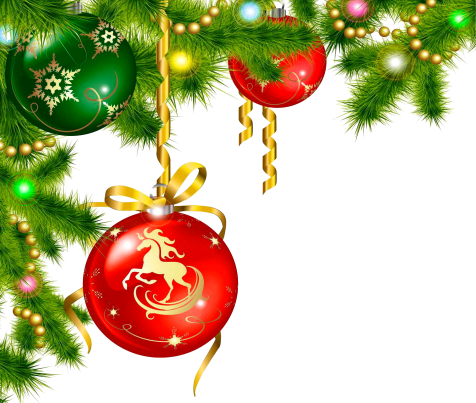 ЮГОРСКАЯ НОВОГОДНЯЯ ЁЛКА 
С УЧАСТИЕМ ГУБЕРНАТОРА 
ХАНТЫ-МАНСИЙСКОГО 
АВТОНОМНОГО ОКРУГА-ЮГРЫ

Мероприятие состоится 25 декабря 2021 года.
Трансляция мероприятия будет проводиться в группах 
АУ «Концертно-театральный центр «Югра-классик» 
в социальных сетях:
ВКонтакте: https://vk.com/ugraclassic
Инстаграм: https://www.instagram.com/ugraclassic/
Однокласники: https://ok.ru/yugraklassik
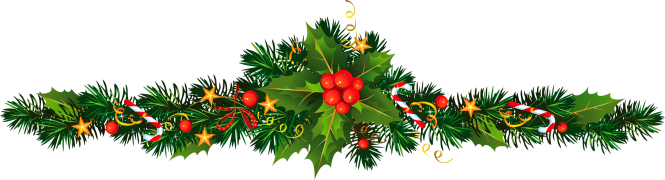 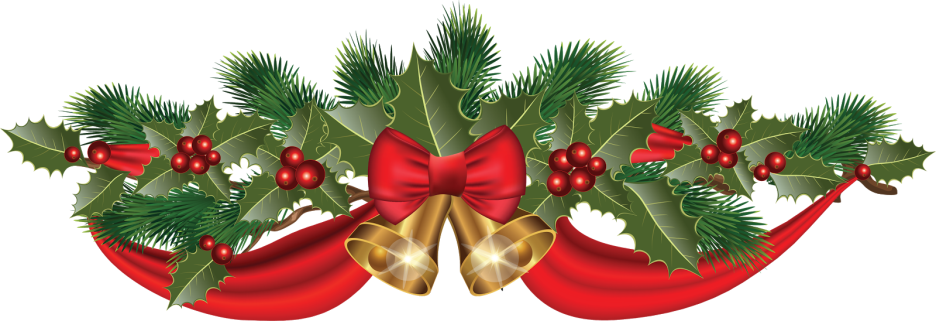 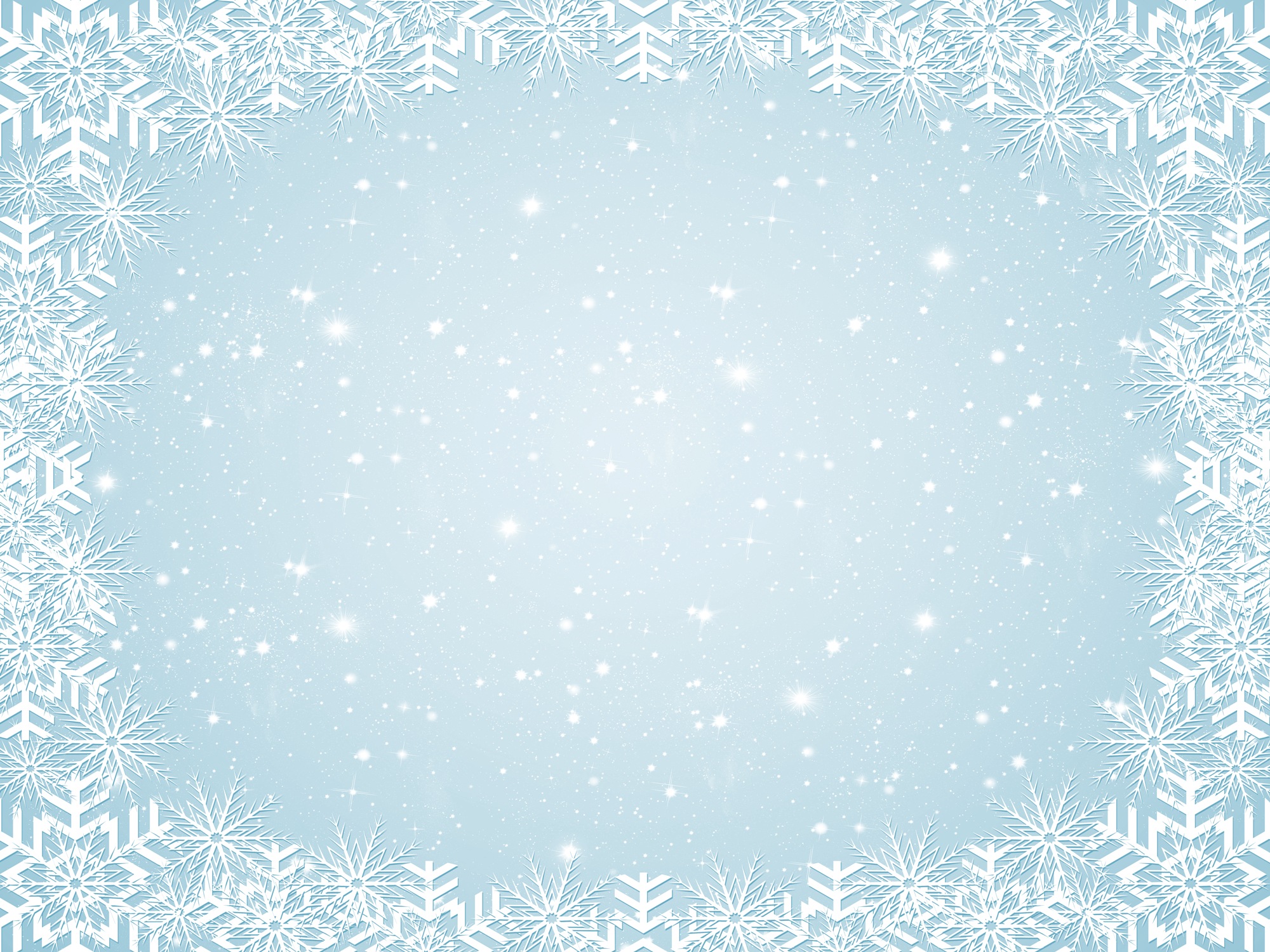 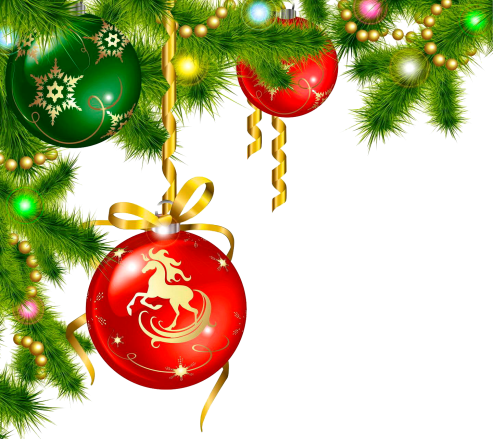 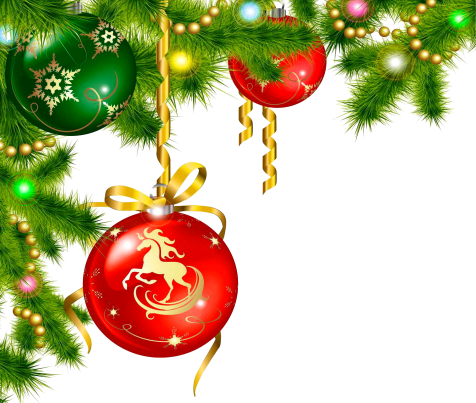 НОВОГОДНИЙ 
КОМАНДНЫЙ QUIZZZ

Интеллектуальная онлайн-игра для всех желающих. 
Игра пройдет на платформе «Zoom» с прямой трансляцией в группу: 
Вконтакте: https://vk.com/ludidobro
Дата проведения мероприятия: 
25 декабря 2021 года
Начало: 18:00 часов
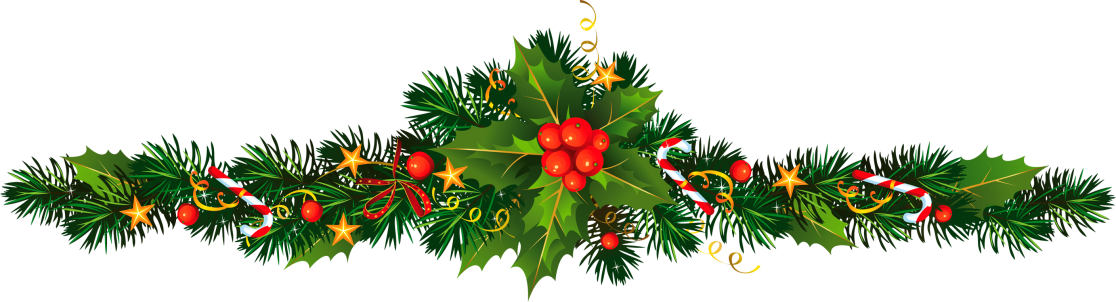 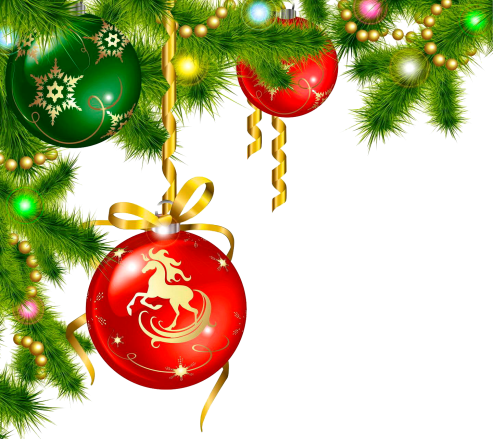 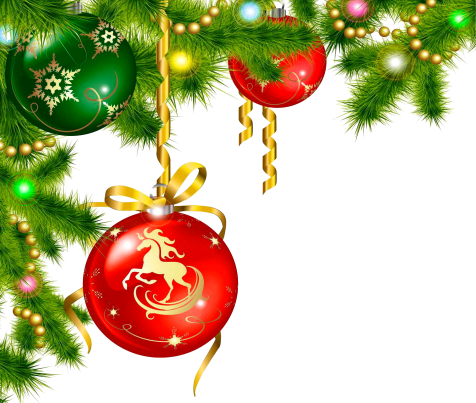 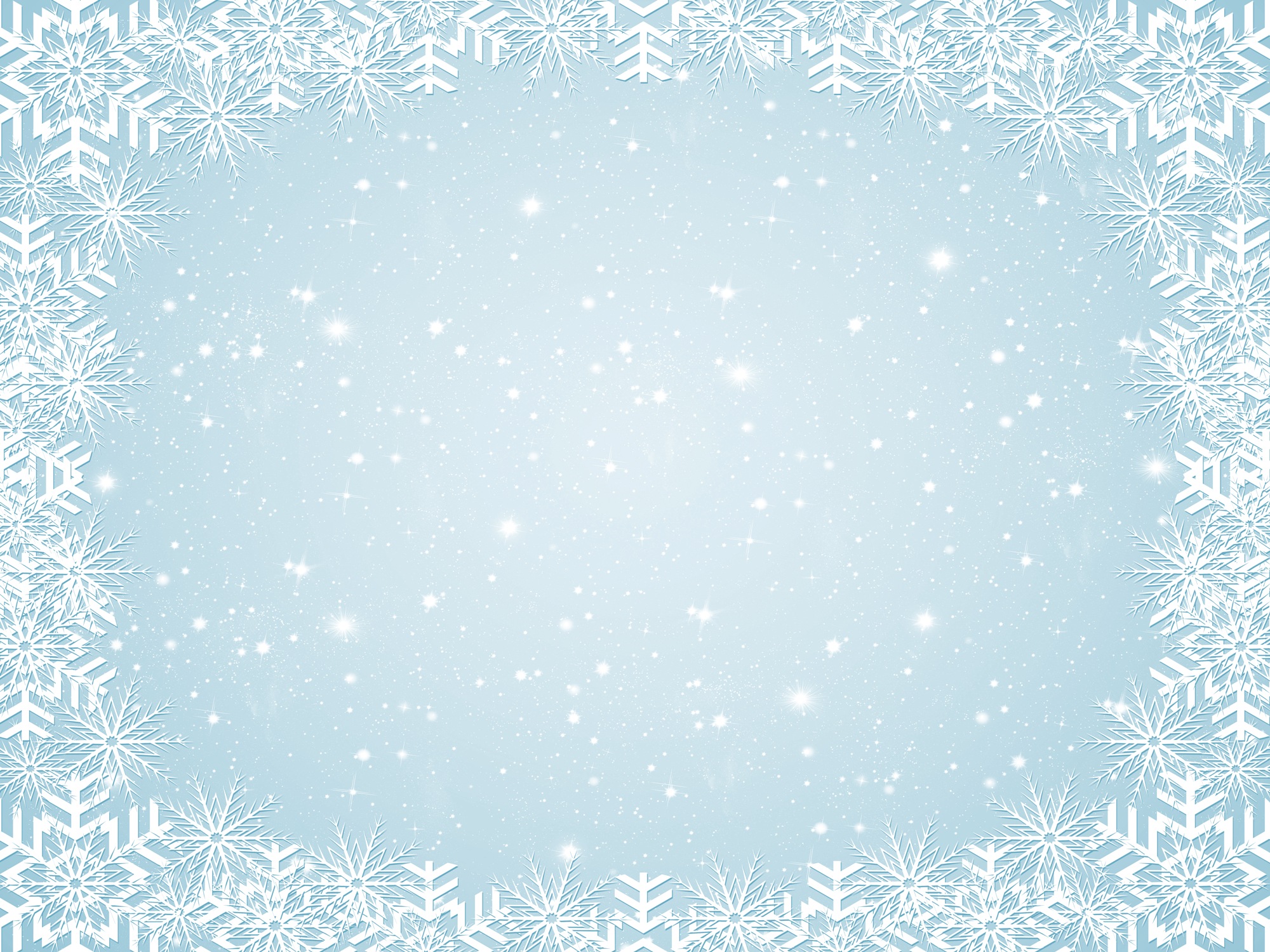 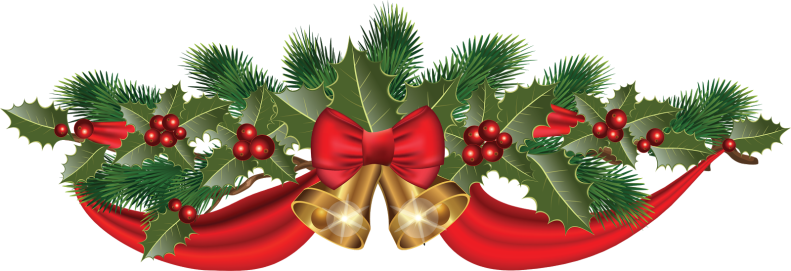 НОВОГОДНИЙ КВАРТИРНИК 
ДЛЯ СЕРЕБРЯНЫХ ВОЛОНТЁРОВ

Мероприятие проводится с 20 по 31 декабря 2021 года и предполагает размещение в социальных сетях учреждений культуры видеороликов с творческими 
номерами граждан пожилого возраста с 
указанием хештегов:
 
#юграрядом  #мывместе  #ДобрыйКвартирник
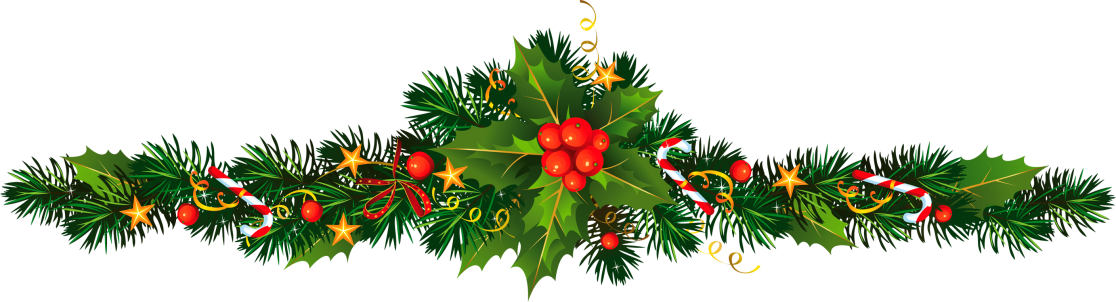 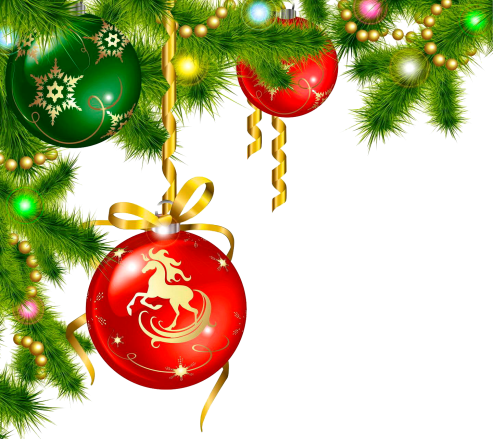 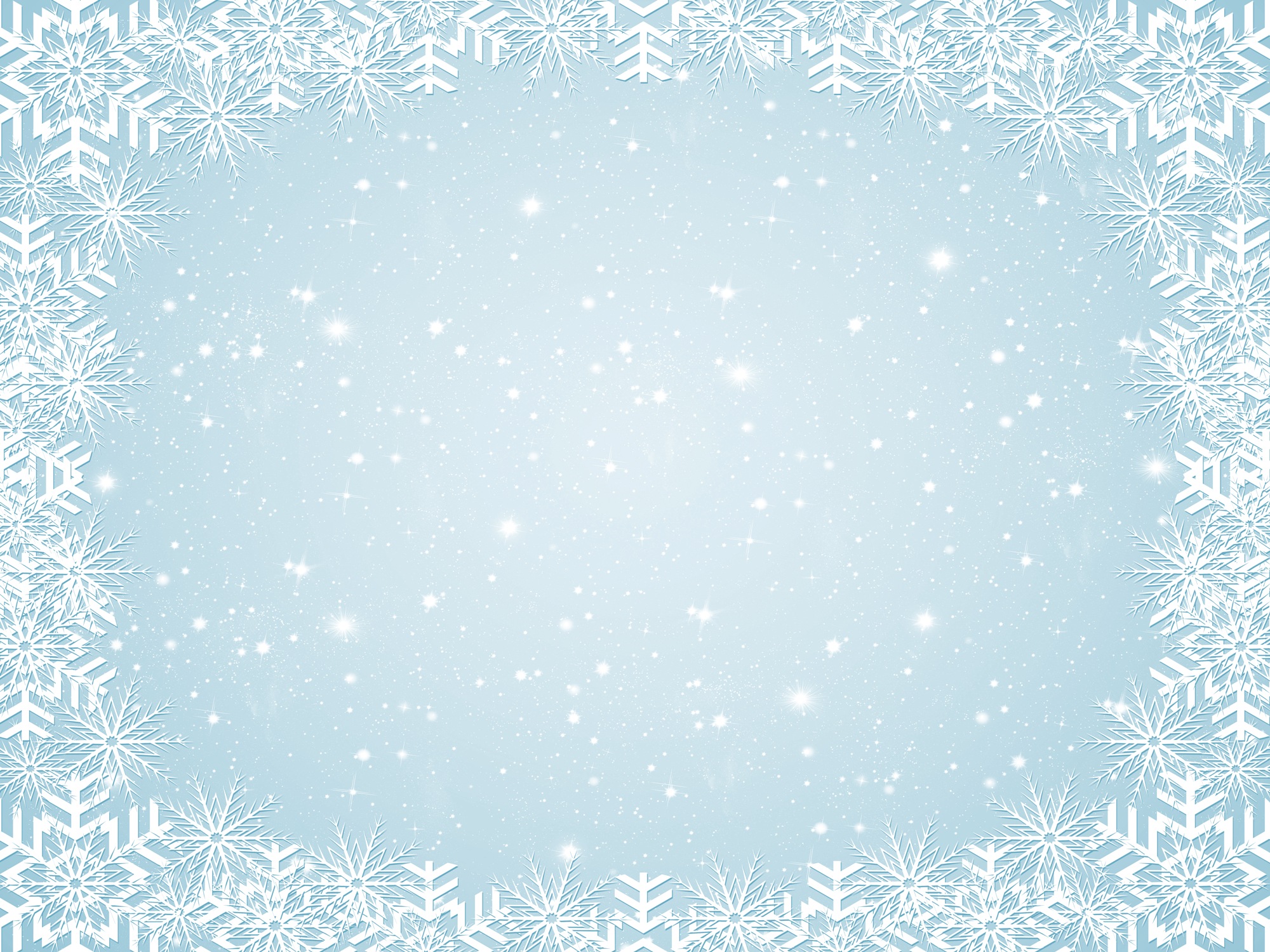 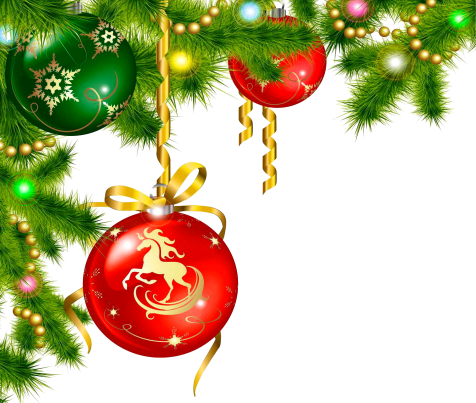 ОКРУЖНАЯ АКЦИЯ 
«НОВЫЙ ГОД В КАЖДЫЙ ДВОР»

Акция пройдет с 20 по 26 декабря 2021 года.
В ходе акции будет представлено костюмированное поздравление творческими работниками учреждений культуры района своих односельчан 
Фото и видеоматериалы об участии в акции выкладываются в социальных сетях  с хештегами: 
#юграрядом #мывместе #НовыйГодвкаждыйдомНВрайон #ЗимниеузорыНВрайон
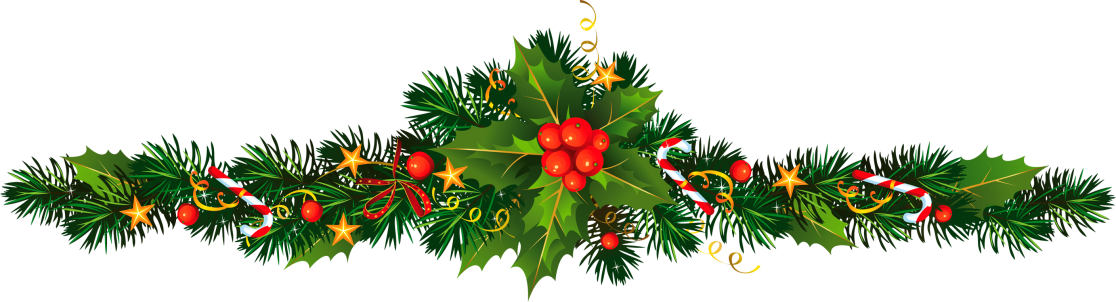 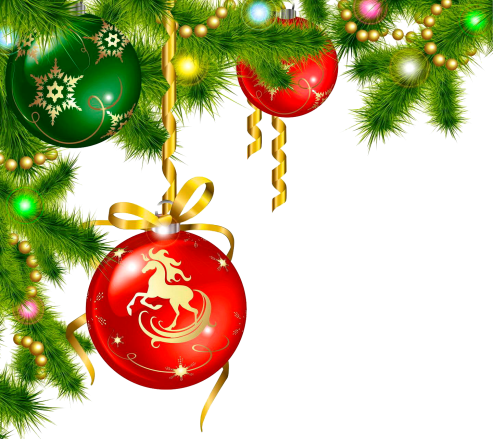 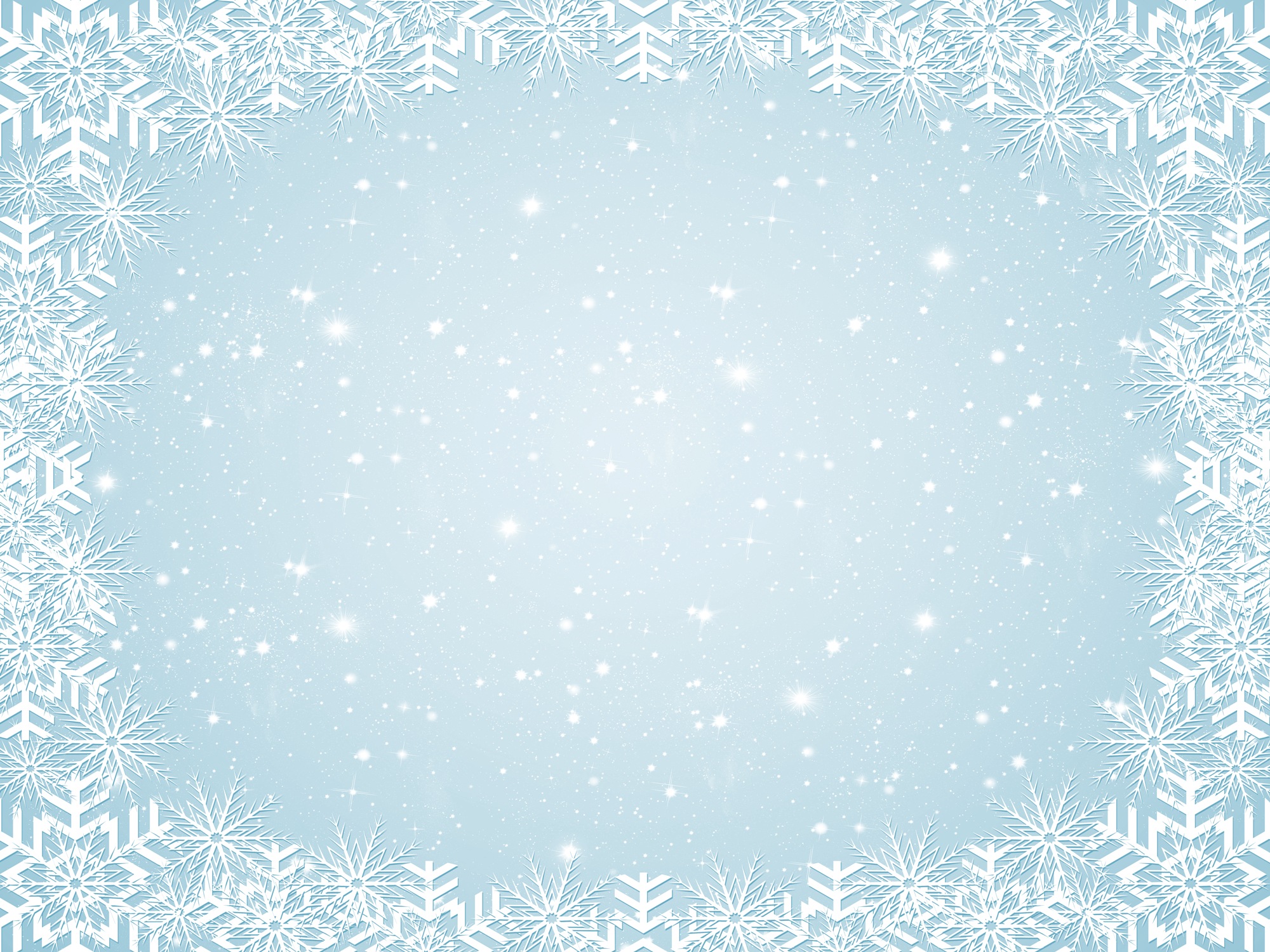 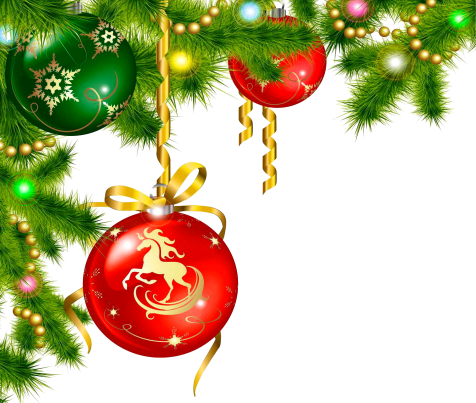 ОКРУЖНАЯ АКЦИЯ 
«ДОБРАЯ ПОЧТА»

С 20 декабря в учреждениях образования района началась подготовка к акции «Добрая почта». Обучающиеся, педагоги готовят открытки, письма-поздравления для пожилых югорчан и 
рассылают их до 26 декабря 2021 года
Фотоматериалы об участии в акции публикуются 
в социальных сетях c хэштегами:
 
#юграрядом  #мывместе   #добраяпочта
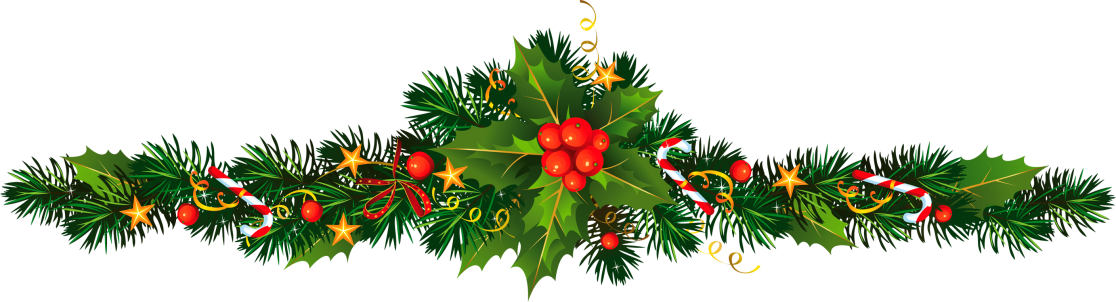 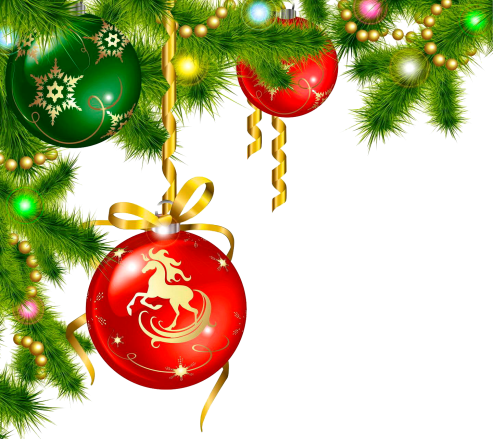 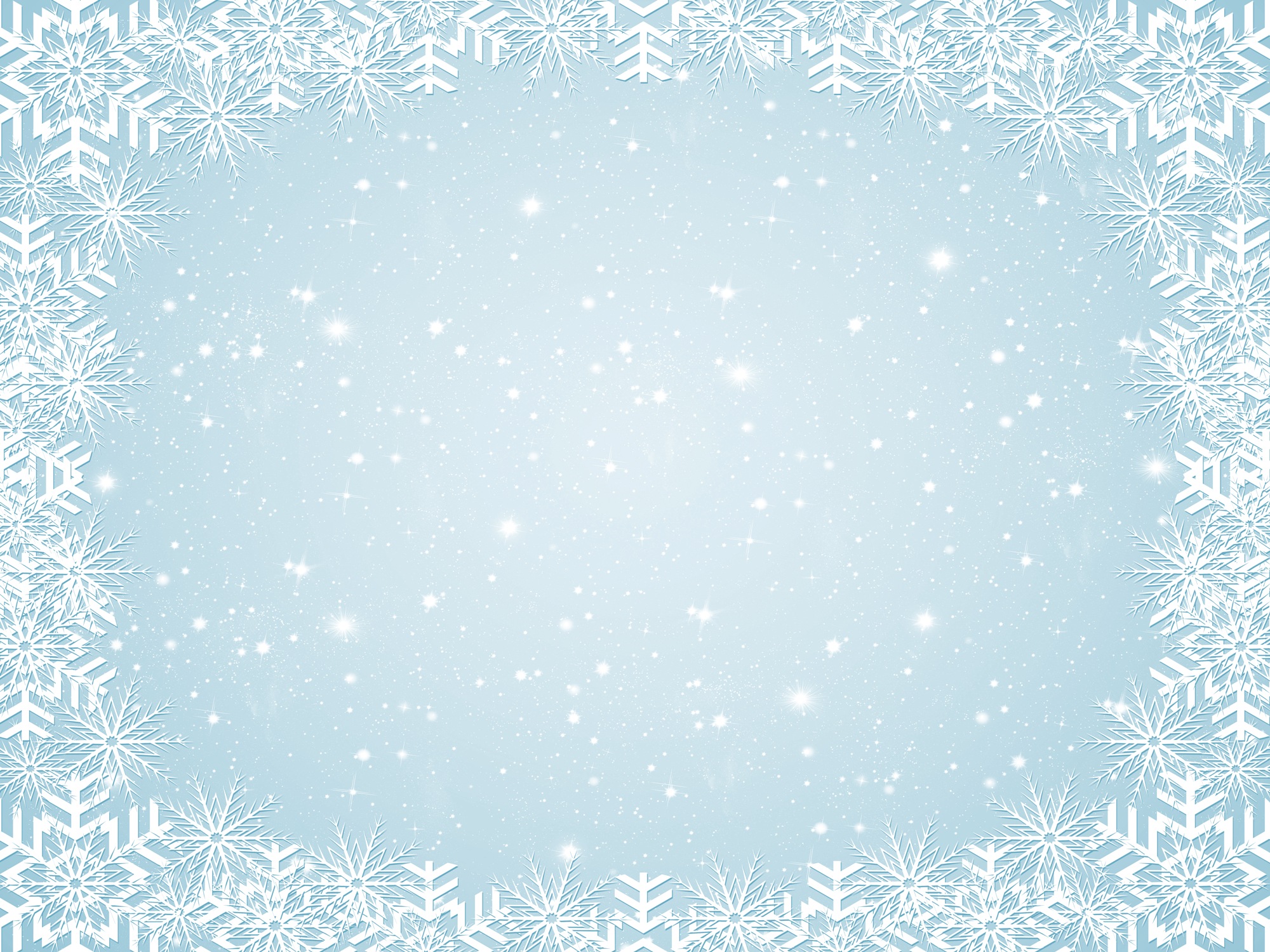 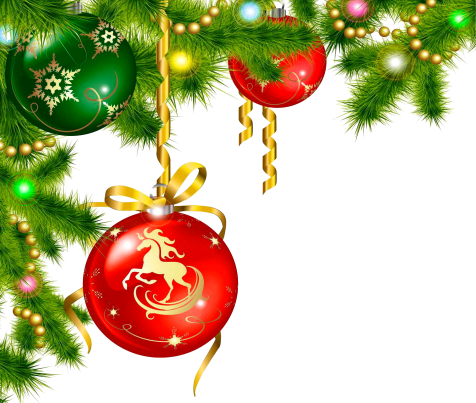 ОКРУЖНАЯ АКЦИЯ 
«ДОБРЫЙ КВАРТИРНИК»

Отделом молодежной политики МАУ ДО «Спектр» с 20 по 25 декабря 2021 года будет организовано приглашение для участия жителей Нижневартовского района в «Добром квартирнике», а также оказана помощь в регистрации  на  сайте проекта «Новогодняя неделя добра» -  юграрядом.рф
Фото и видеоматериалы об участии в акции выкладываются 
в социальных сетях с хэштегами:
#юграрядом  #мывместе  #ДобрыйКвартирник
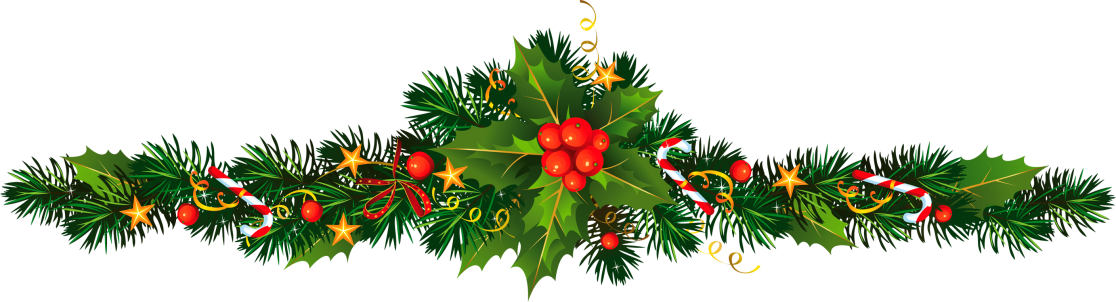 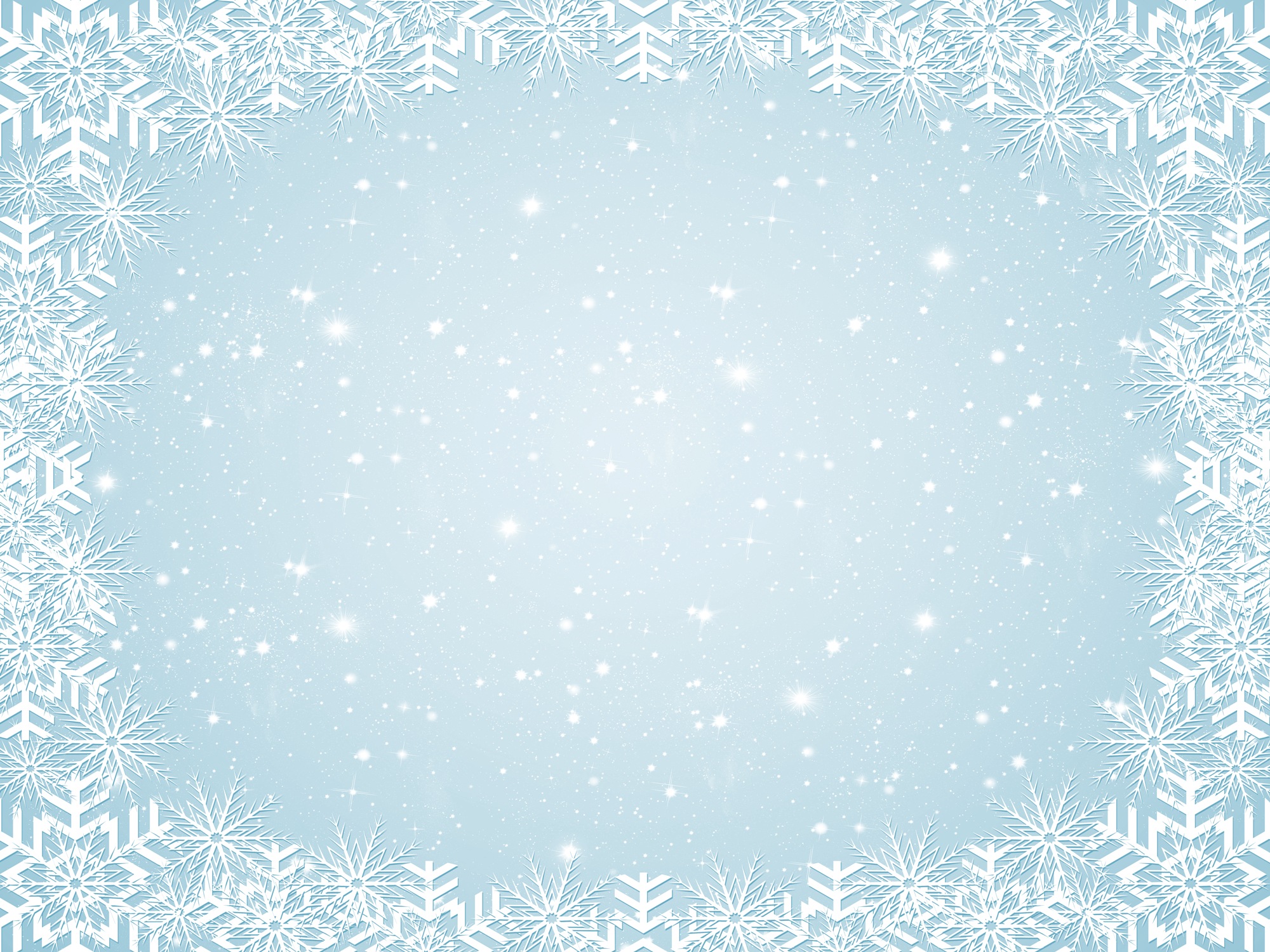 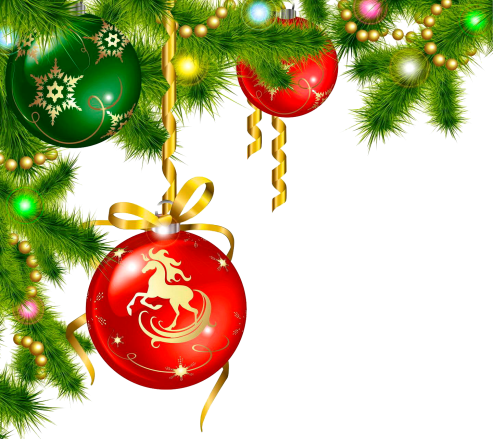 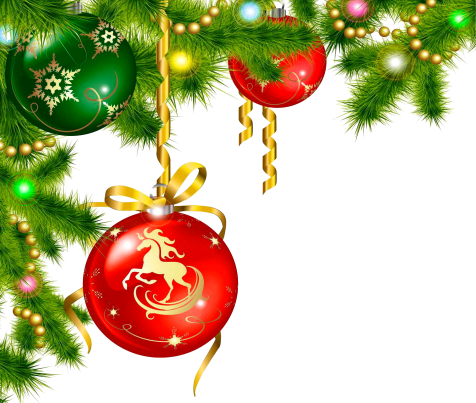 ОКРУЖНАЯ КИНОАКЦИЯ 
«НОВОГОДНИЕ КАНИКУЛЫ»

Киноакция проводится с 20 декабря 2021 года по 31 января 2022 года в учреждениях культуры района.
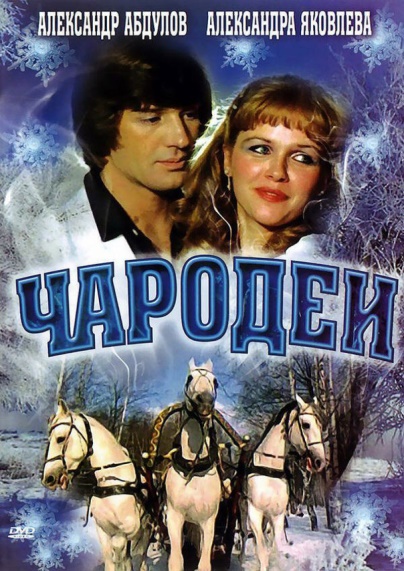 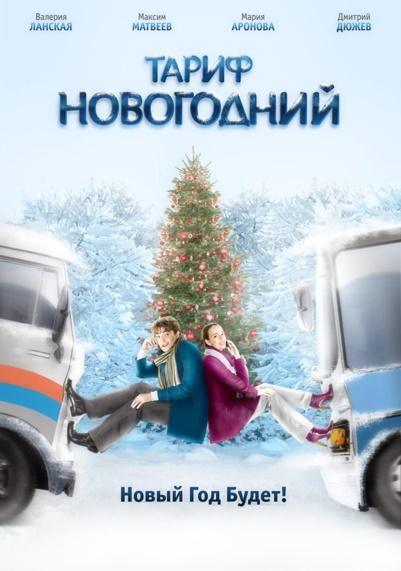 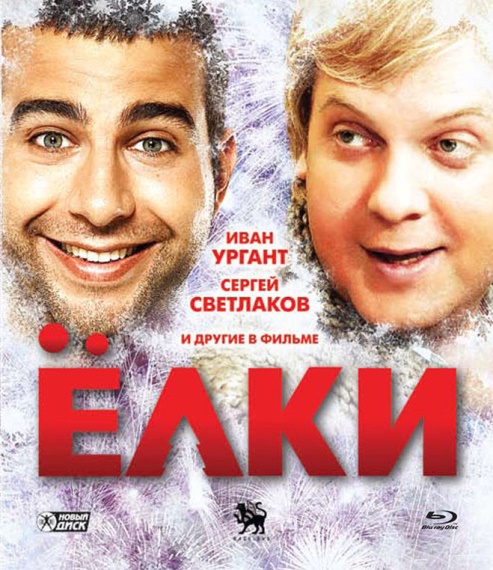 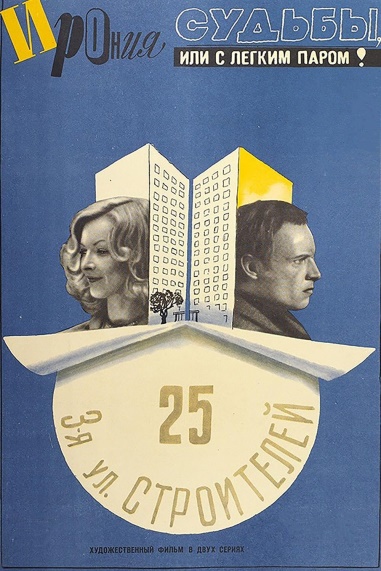 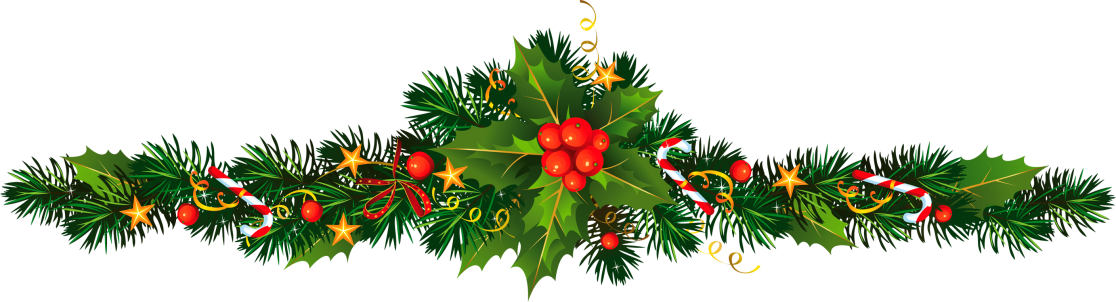 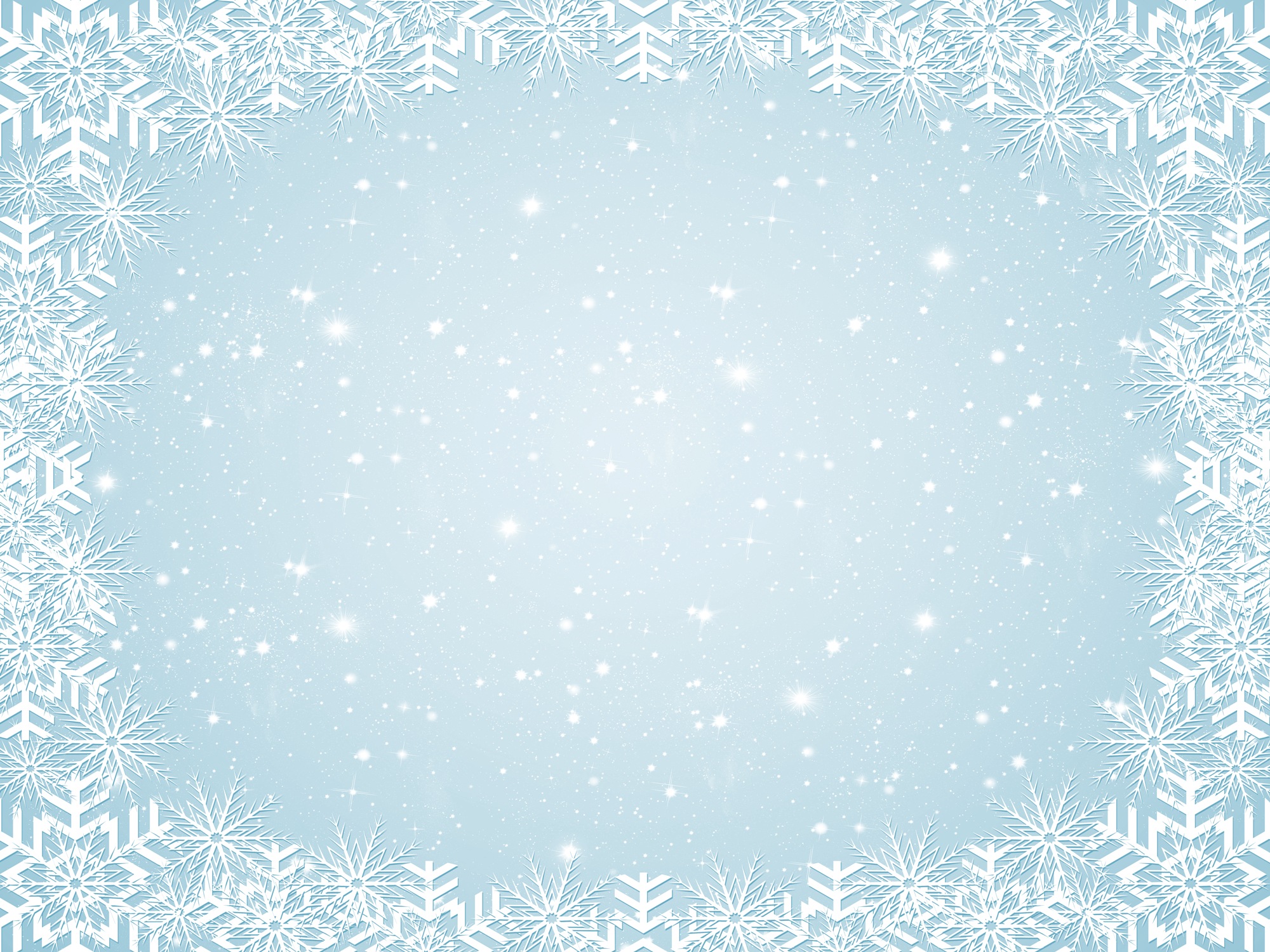 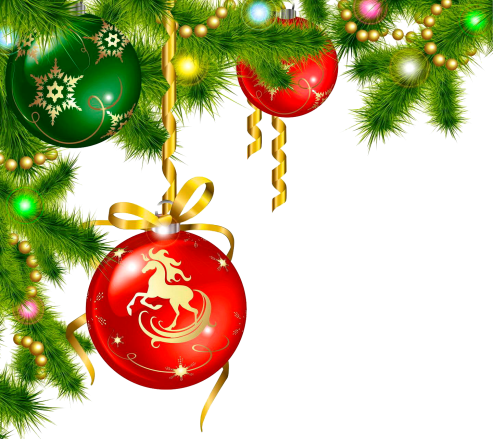 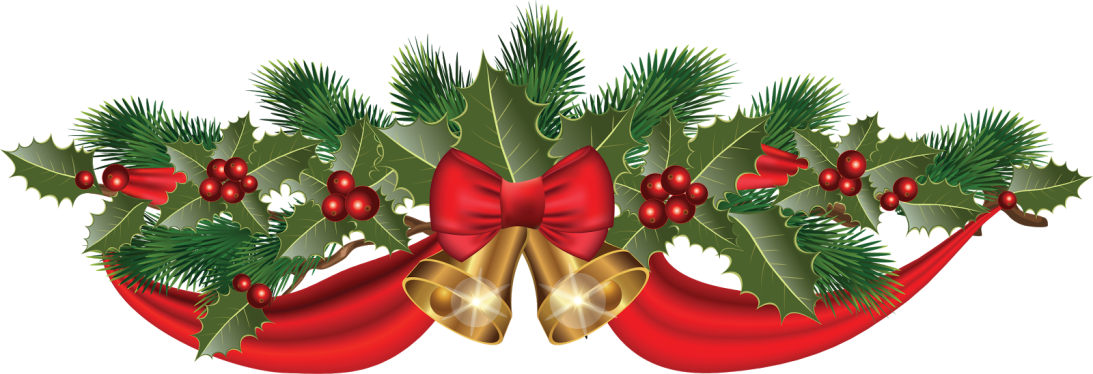 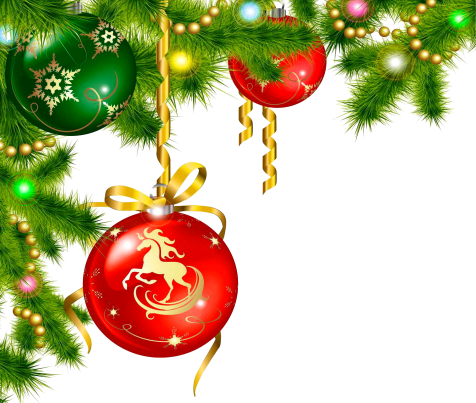 РАЙОННАЯ ВОЛОНТЁРСКАЯ АКЦИЯ «НОВОГОДНИЙ 
ПОЗДРАВИТЕЛЬНЫЙ МАРАФОН»

Участники акции, волонтёры, поздравляют на дому ветеранов, детей- инвалидов, многодетные семьи с наступающим Новым годом.
Информация об акции размещается в 
социальных сетях молодежных учреждений района.
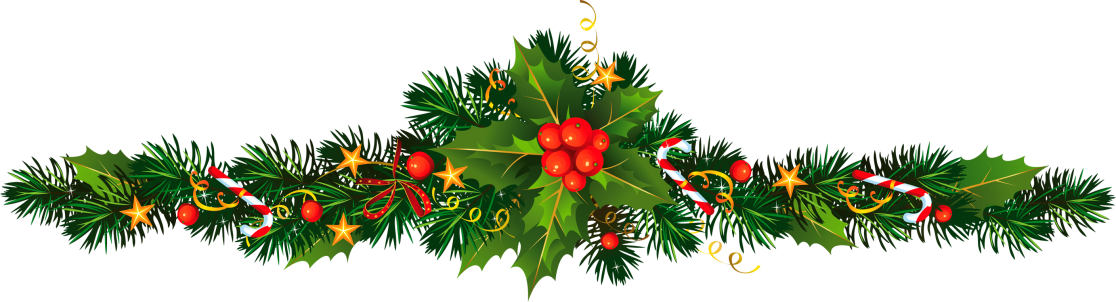 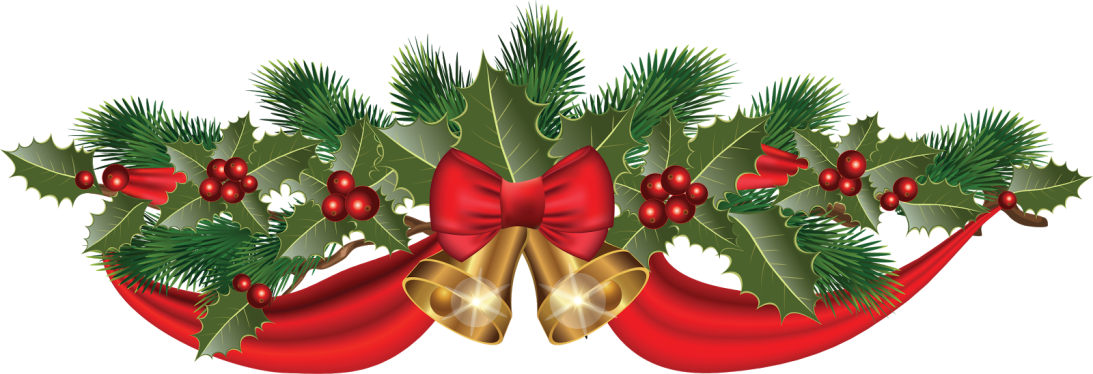 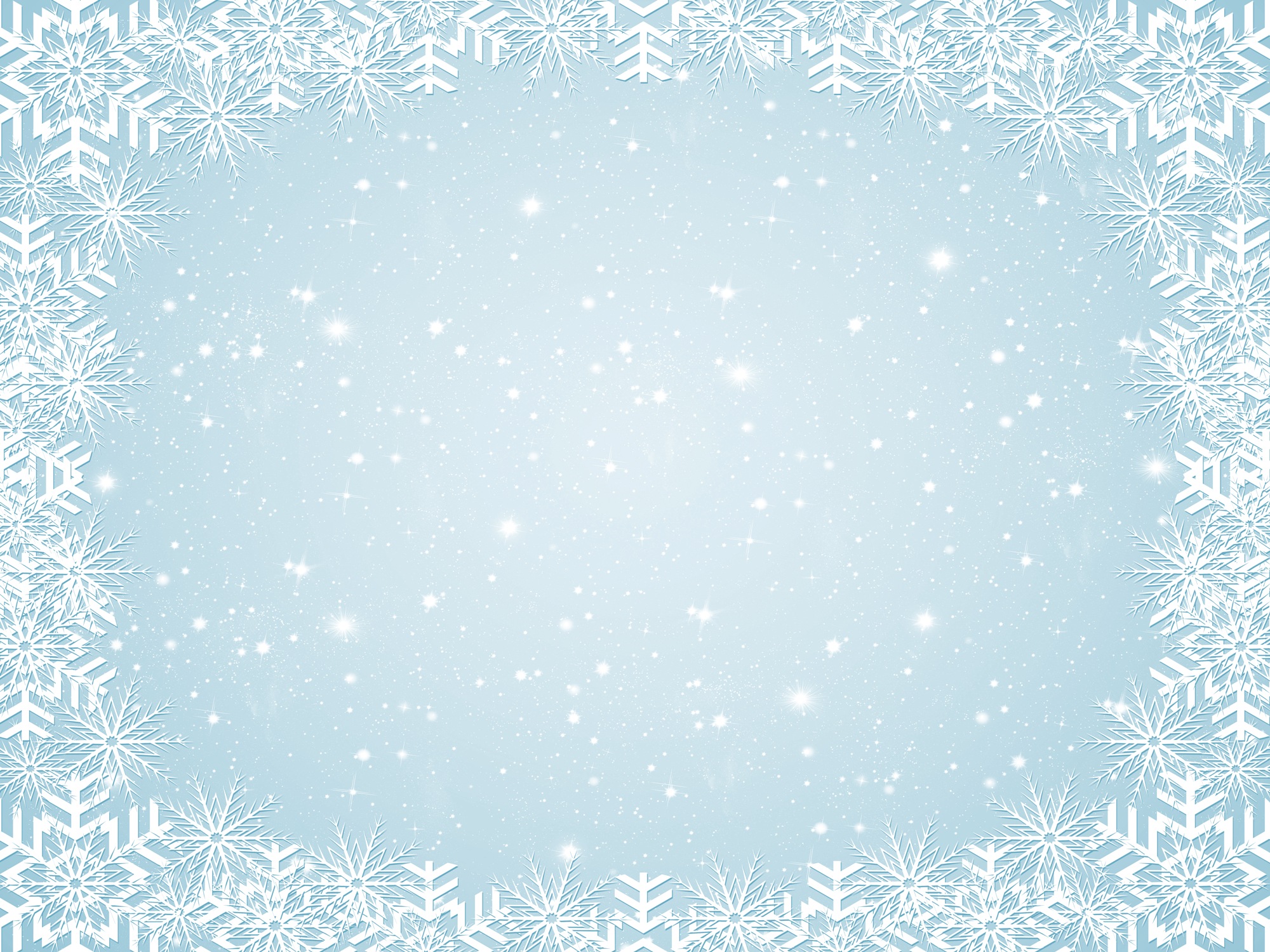 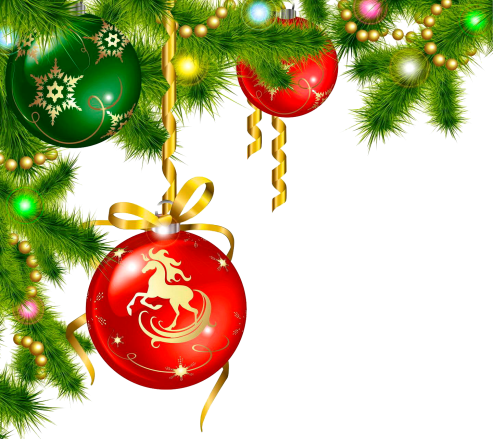 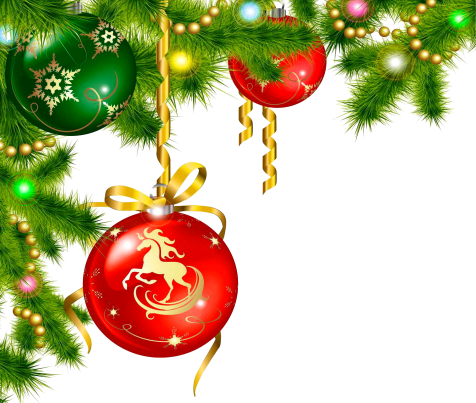 ОТКРЫТИЕ СНЕЖНЫХ ГОРОДКОВ И ЁЛОК
 
24 декабря 2021 года состоится открытие снежных городков и ёлок в
пгт. Излучинск, с. Охтеурье, с.п. Ларьяк, с. Корлики

25 декабря 2021 года состоится открытие снежного городка и ёлки в с.п. Ваховск
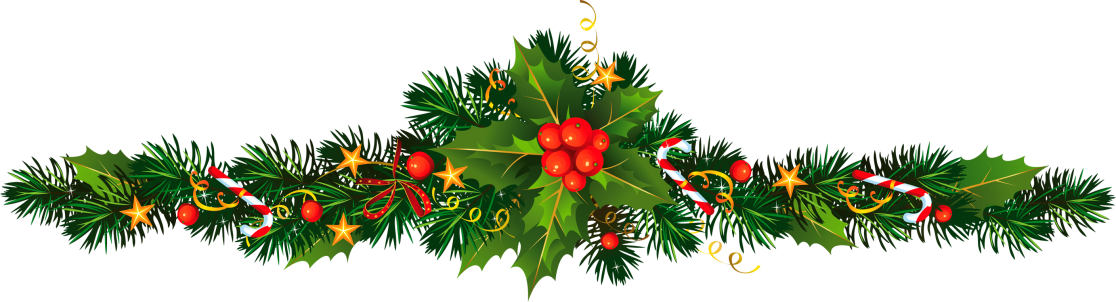 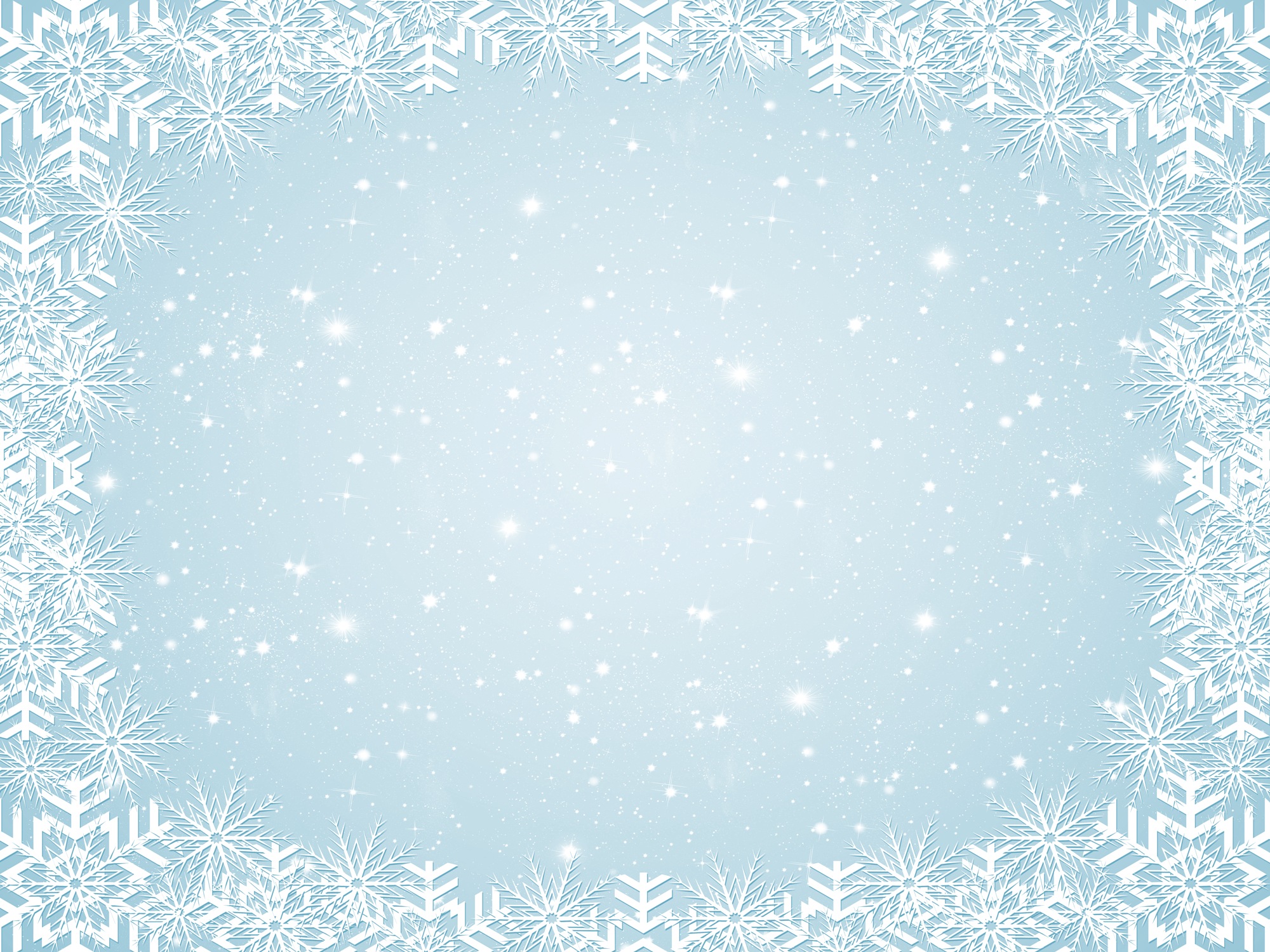 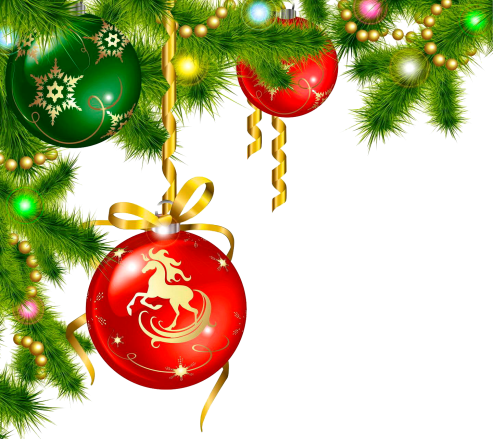 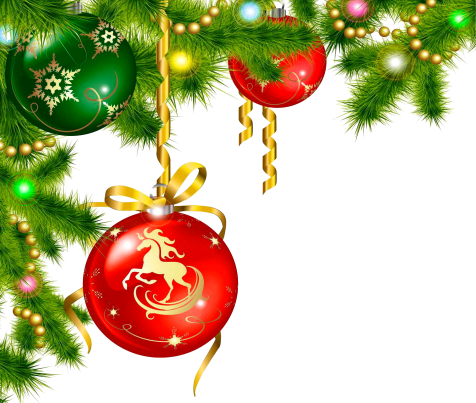 РАЙОННЫЙ НОВОГОДНИЙ 
МАСКАРАД НА ЛЬДУ 
«ЗИМНИЕ УЗОРЫ»

Мероприятие пройдет с 27 декабря 2021 года по 
10 января 2022 года и предполагает запись фото и видеороликов с театрализованной программой,
поздравлениями жителей района с Новым годом. 
Информация о мероприятии размещается в социальных сетях учреждений культуры с хештегом:
 
#Новогодниймаскарад2022НВрайон
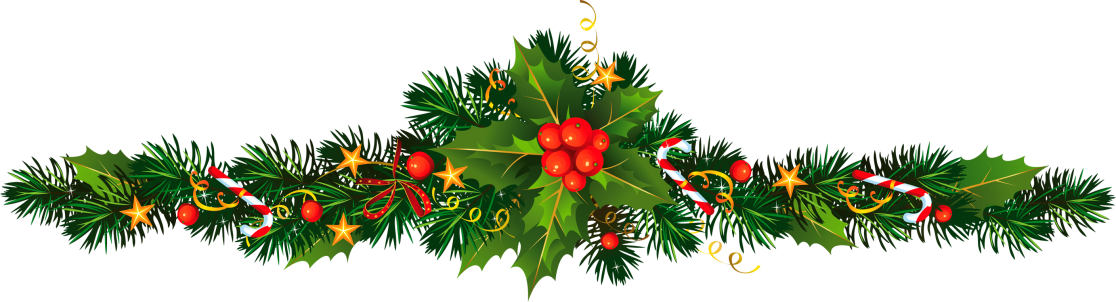 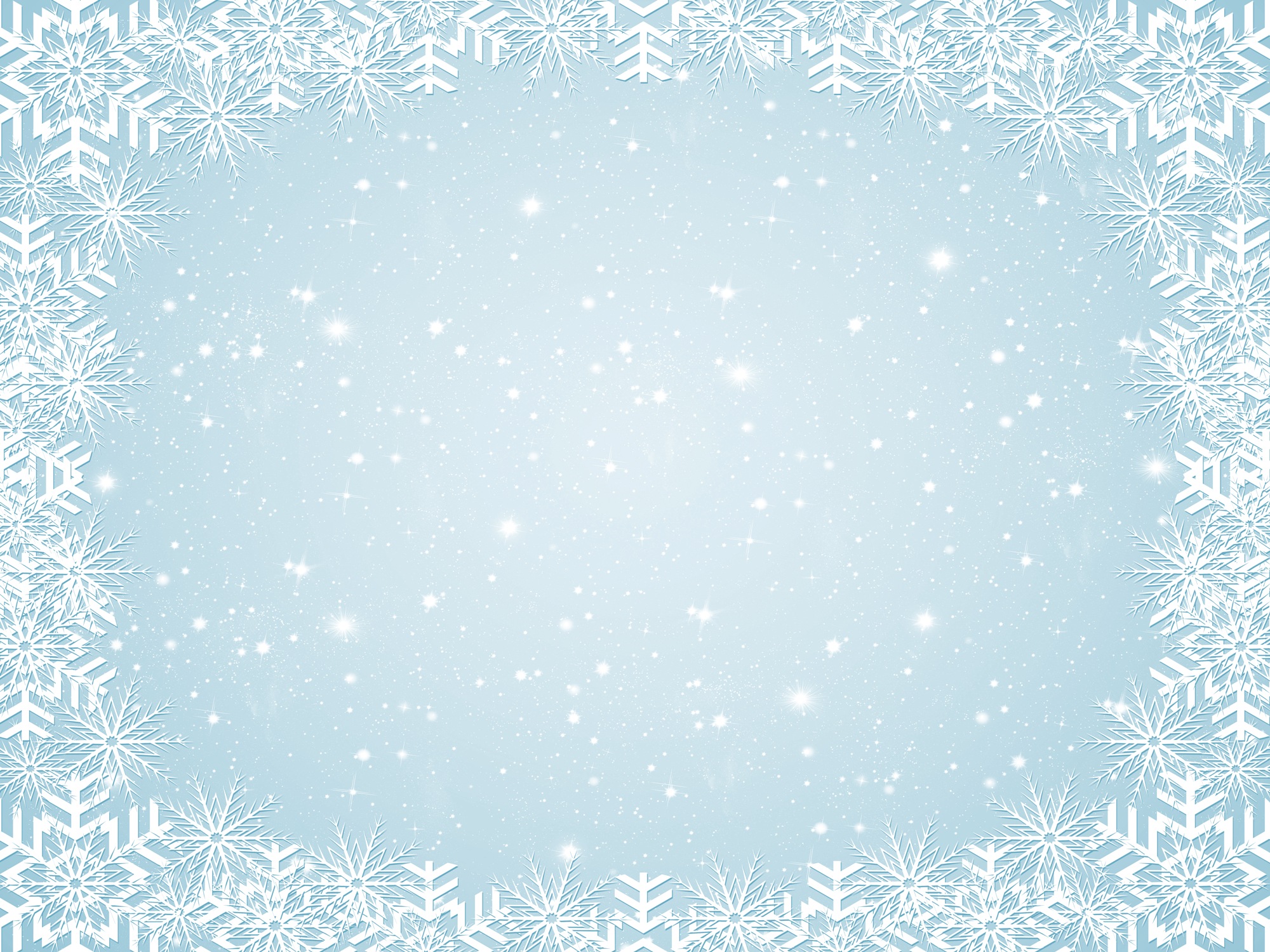 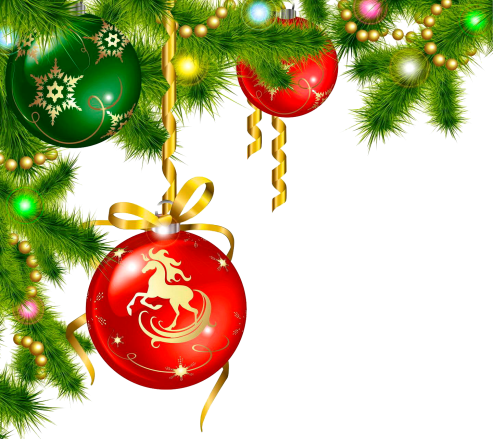 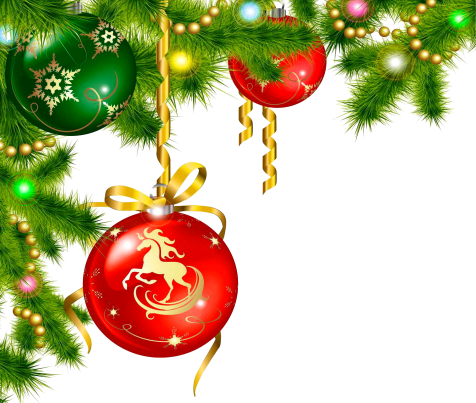 V ОТКРЫТЫЙ РАЙОННЫЙ 
КОНКУРС ТВОРЧЕСКИХ РАБОТ 
«РОЖДЕСТВЕНСКИЙ ВЕРТЕП»

Конкурс состоится с 01 по 30 декабря 2021 года. 
Фотографии творческих работ участники самостоятельно выкладывают в социальной сети «ВКонтакте» в группе МАУ ДО «Спектр» в тематических альбомах в номинациях «Лучшая индивидуальная работа», «Лучшая семейная работа», «Лучшая коллективная работа», «Литературный конкурс «Рождество».
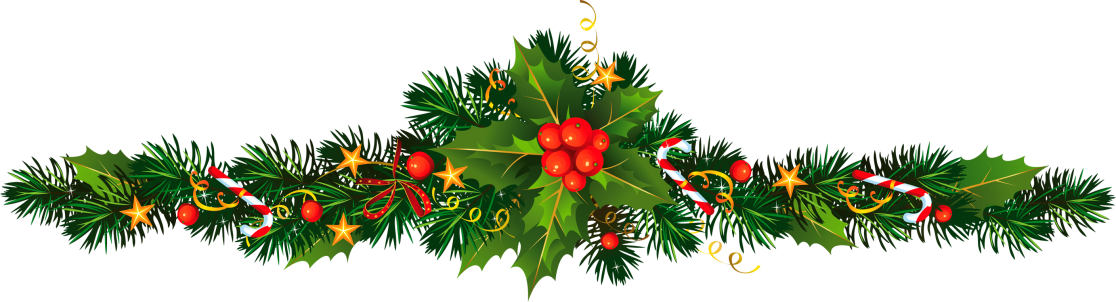 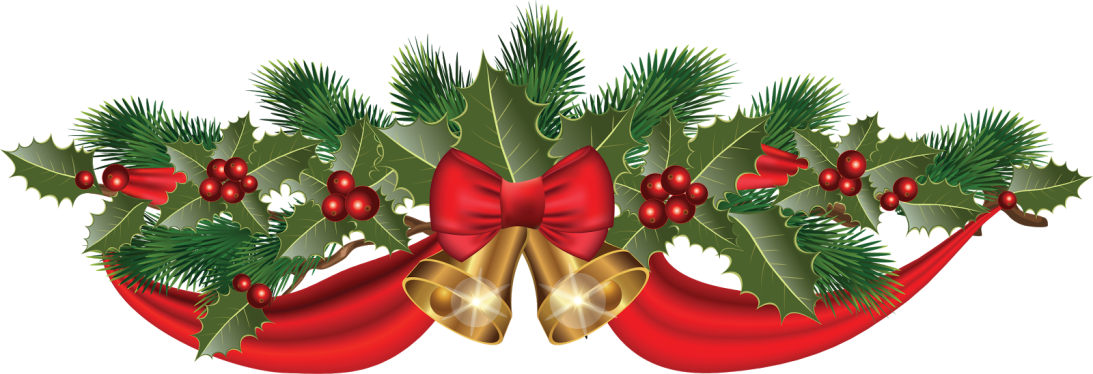 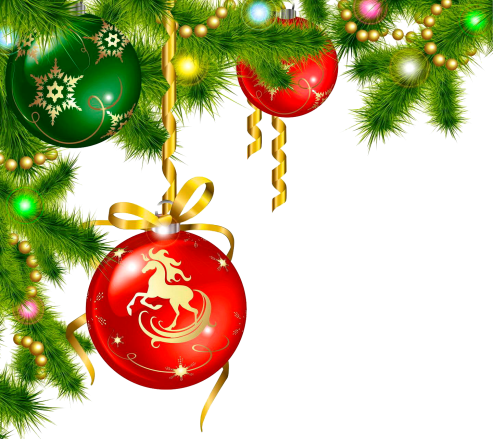 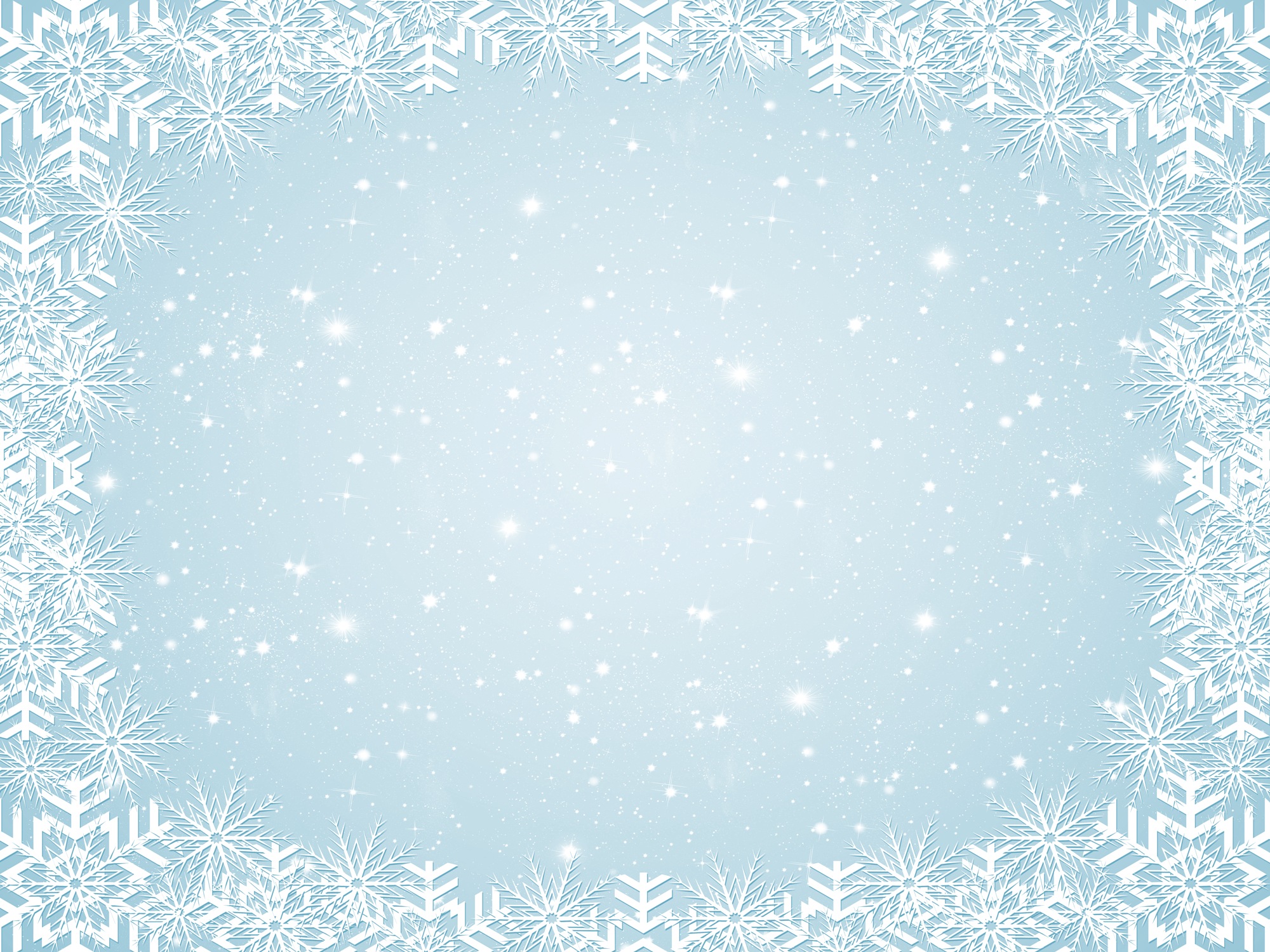 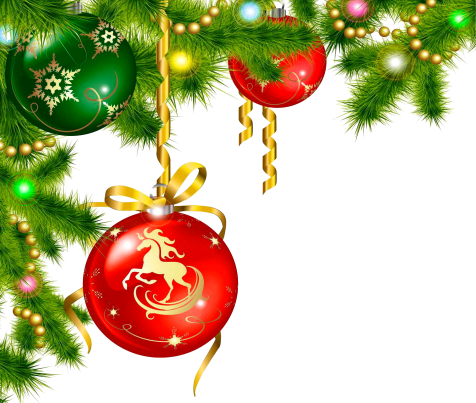 ЕЖЕГОДНЫЕ 
«РОЖДЕСТВЕНСКИЕ ЧТЕНИЯ» С УЧАСТИЕМ 
МИТРОПОЛИТА ХАНТЫ-МАНСИЙСКОГО И СУРГУТСКОГО ПАВЛА

Ежегодное мероприятие пройдет в первой половине января 2022 года. В ходе проведения будут подведены итоги открытого районного конкурса творческих работ «Рождественский вертеп»
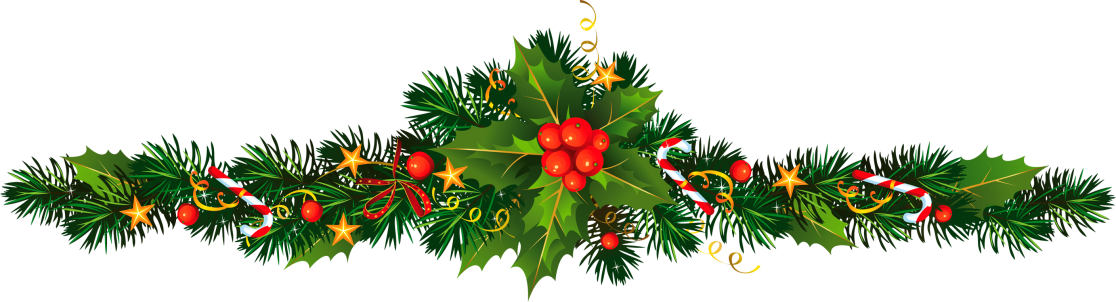 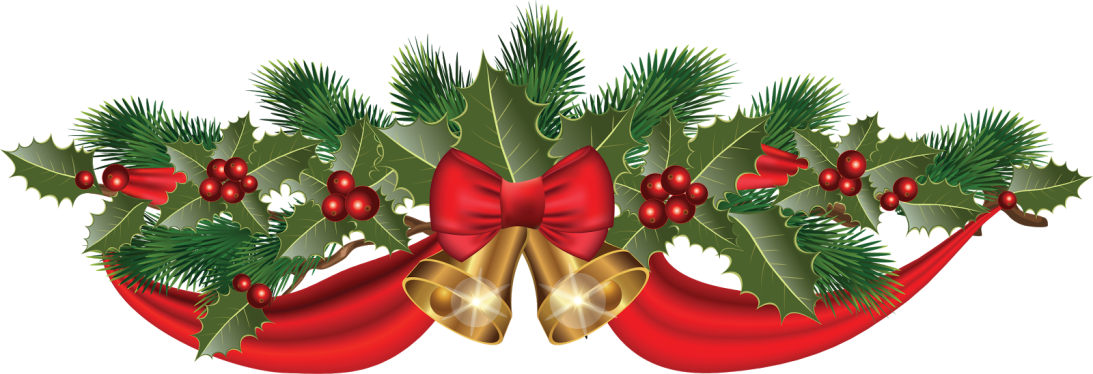 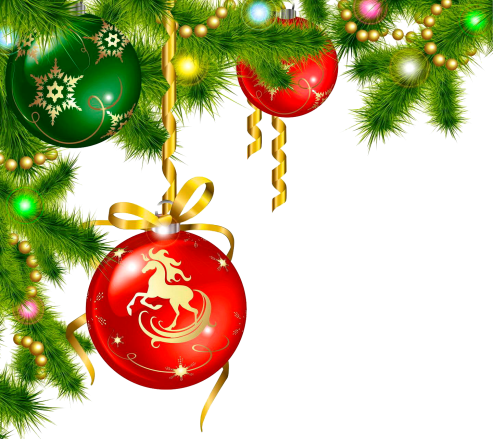 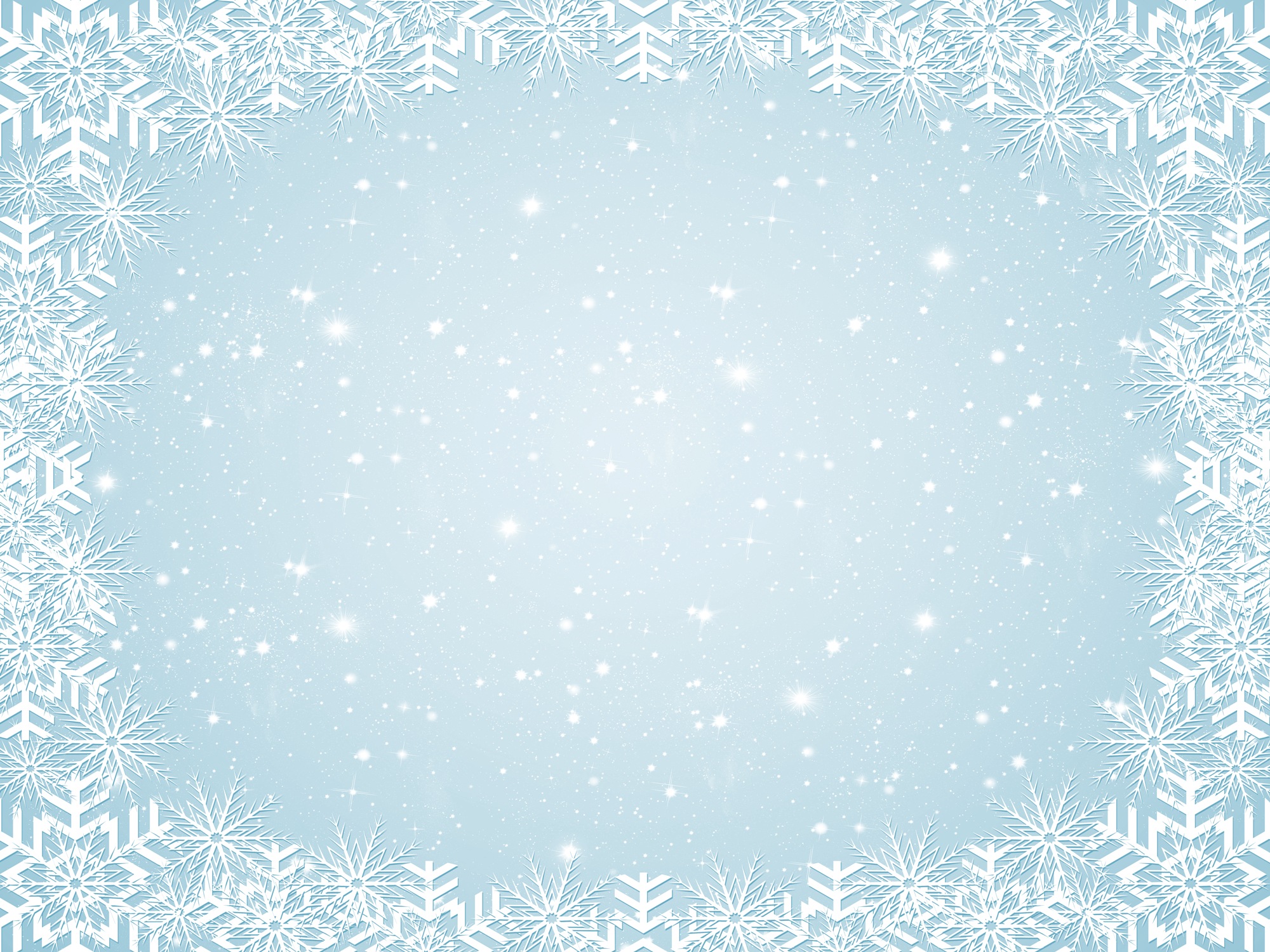 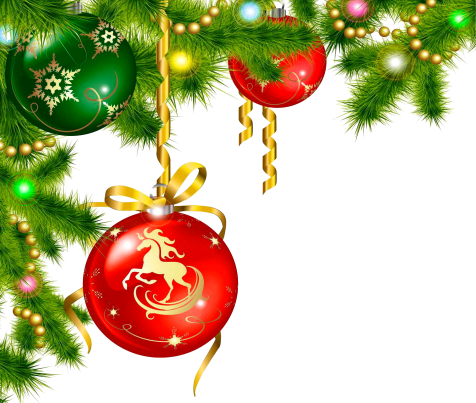 С 17 по 19 января 2022 года приглашаем Вас посетить в социальных сетях и на официальных сайтах учреждений культуры просветительские программы, выставки и кинопоказы, посвященные Крещению Господню.
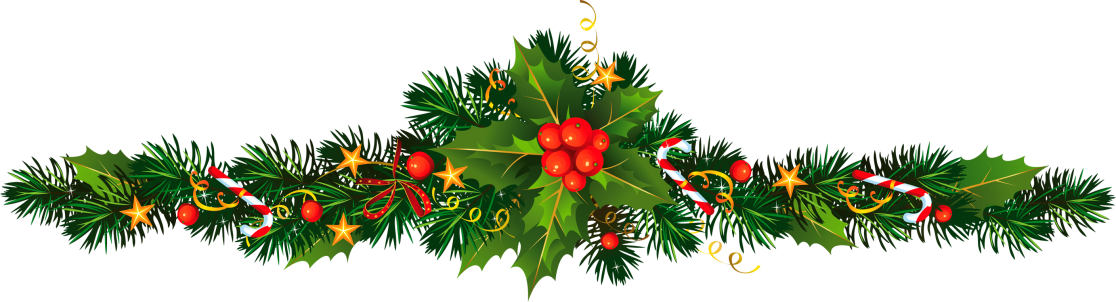